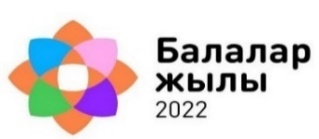 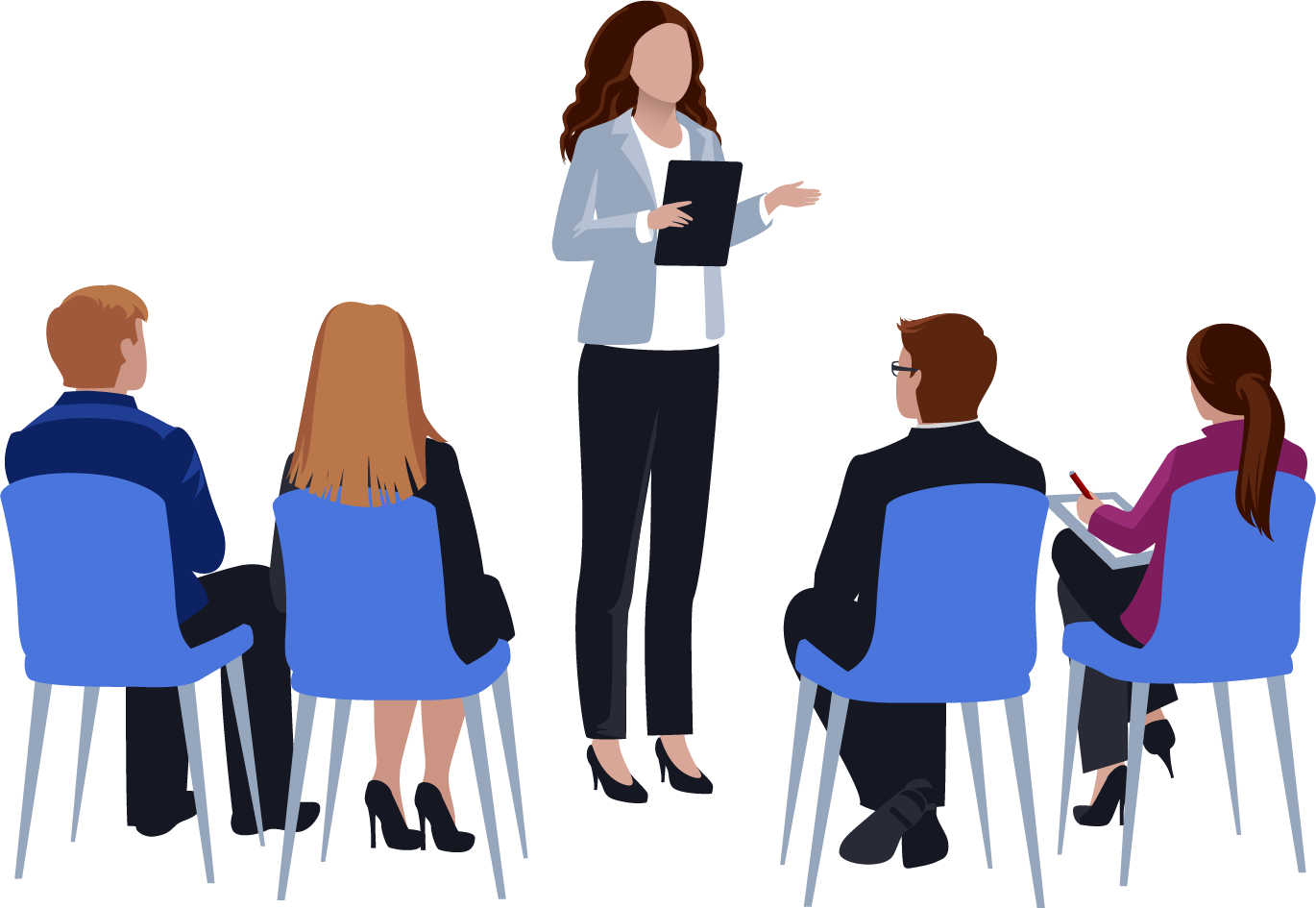 Правила деятельности психологической службы 
в организациях среднего образования
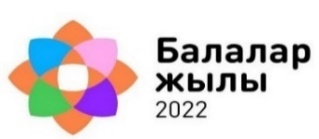 Общие положения
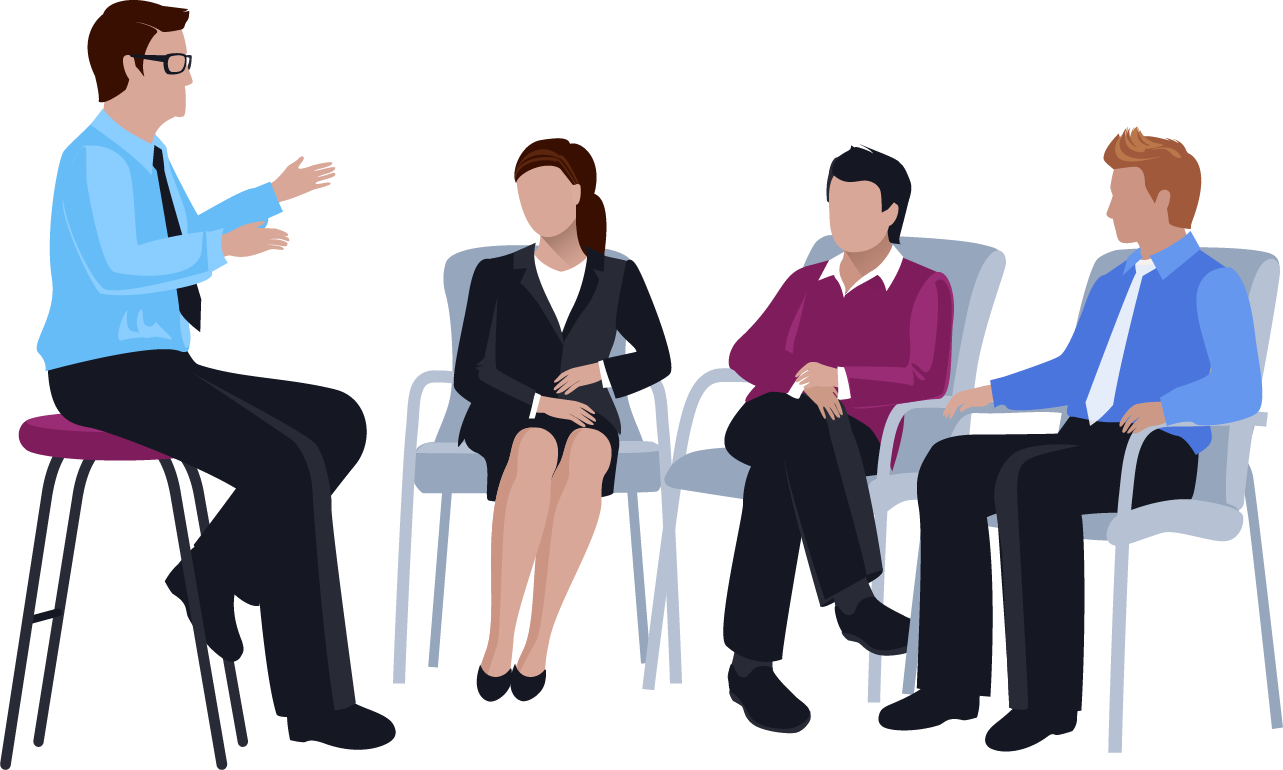 Психологическая служба является коллегиальным органом организации среднего образования по формированию учебной мотивации, успеваемости, творческой самореализации, стабилизации психологического состояния, профильного самоопределения и других благоприятных условий учебной деятельности обучающихся и воспитанников.
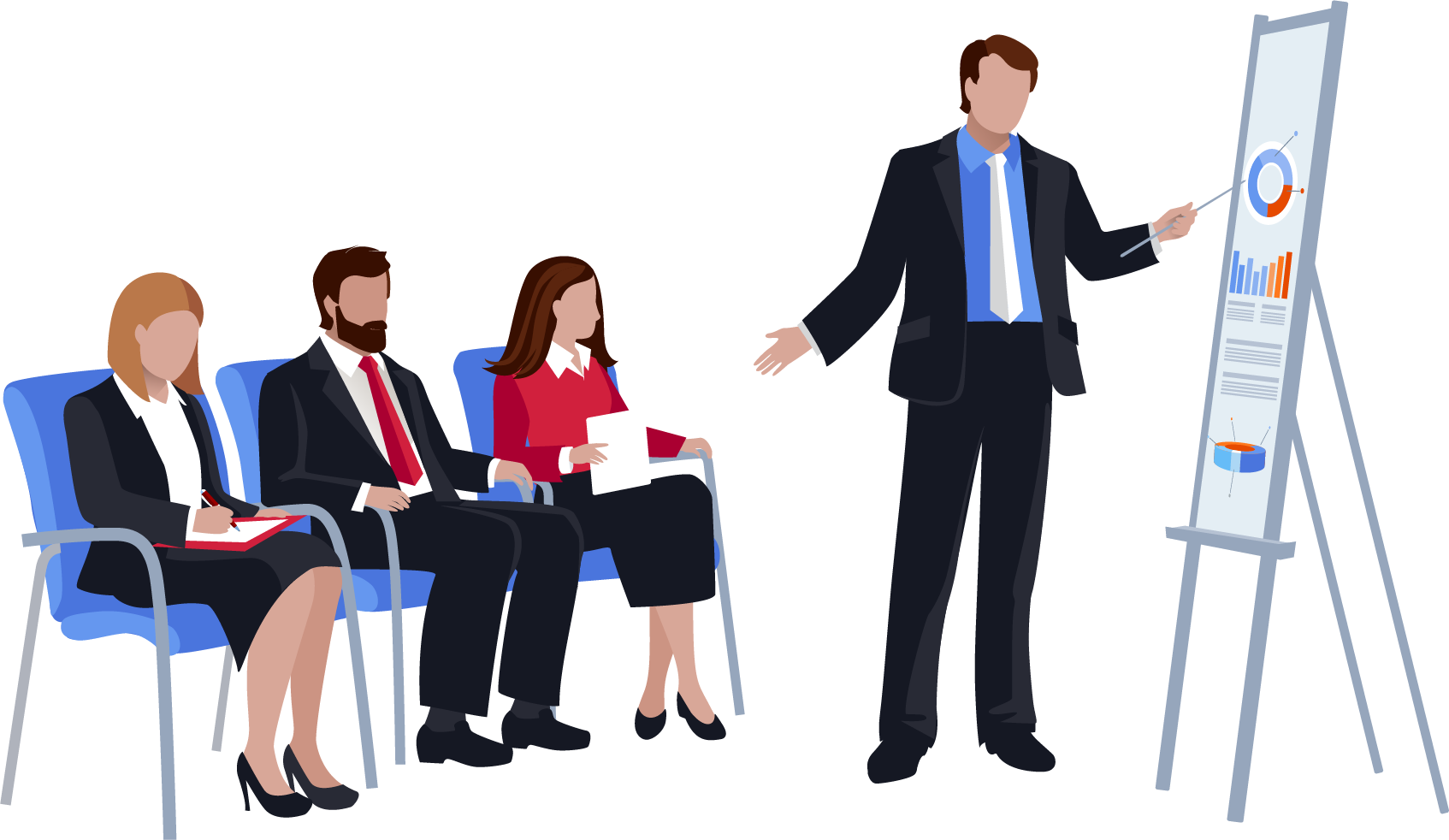 Деятельность психологической службы направлена на выявление и диагностику трудностей в образовательной деятельности, консультирование, оказание психолого-педагогического сопровождения и поддержку в условиях образовательной среды, предусматривает сохранение и укрепление психологического благополучия у обучающихся, воспитанников, педагогов, родителей или иных законных представителей.
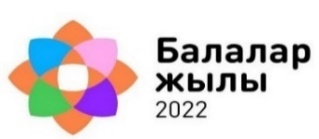 Деятельность психологической службы организуется:
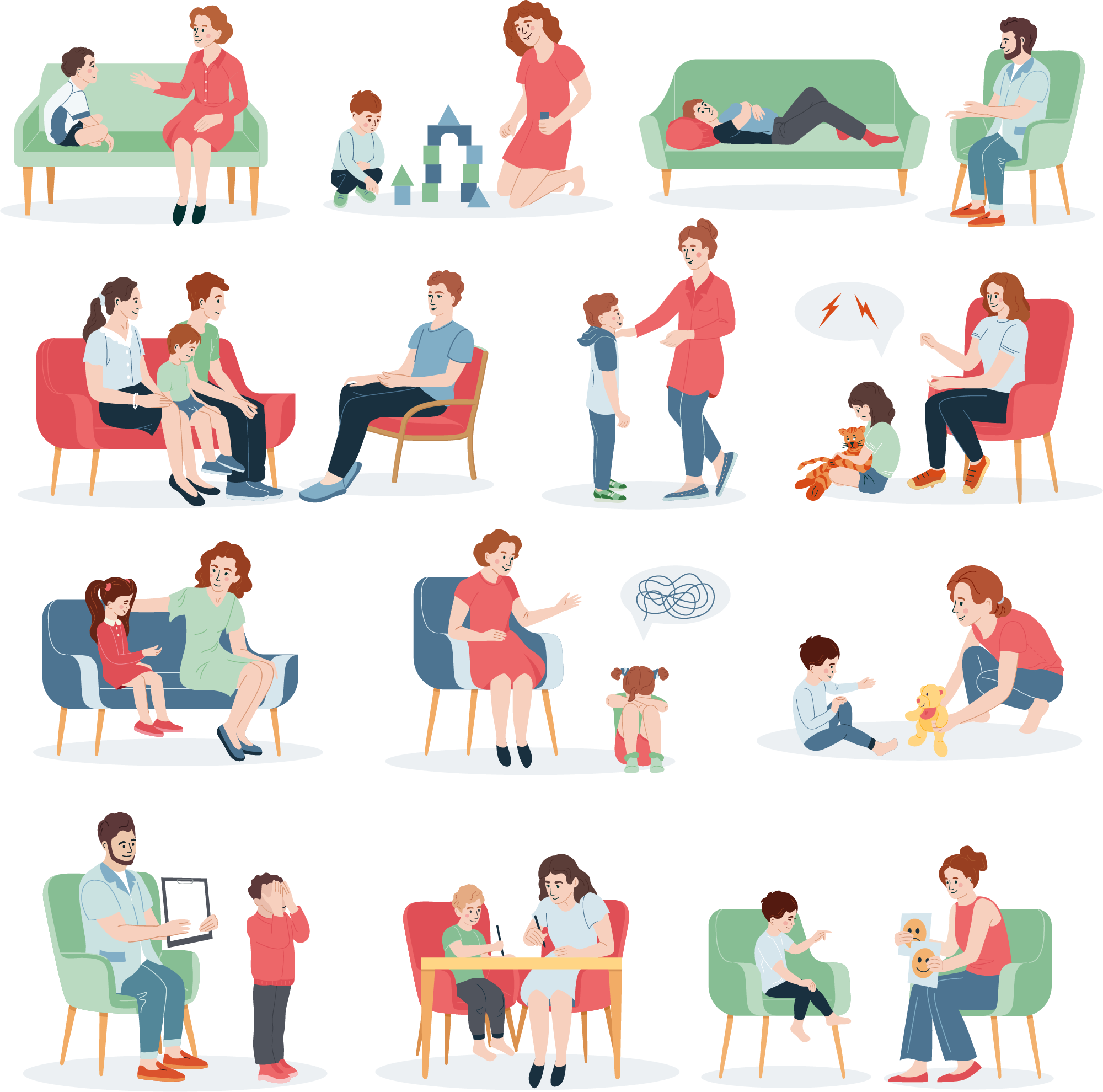 на уровне начального образования – 
поддержка младшего школьника в развитии познавательной и учебной мотивации, самостоятельности и саморегуляции при адаптации и формировании творческих способностей каждого обучающегося;
1
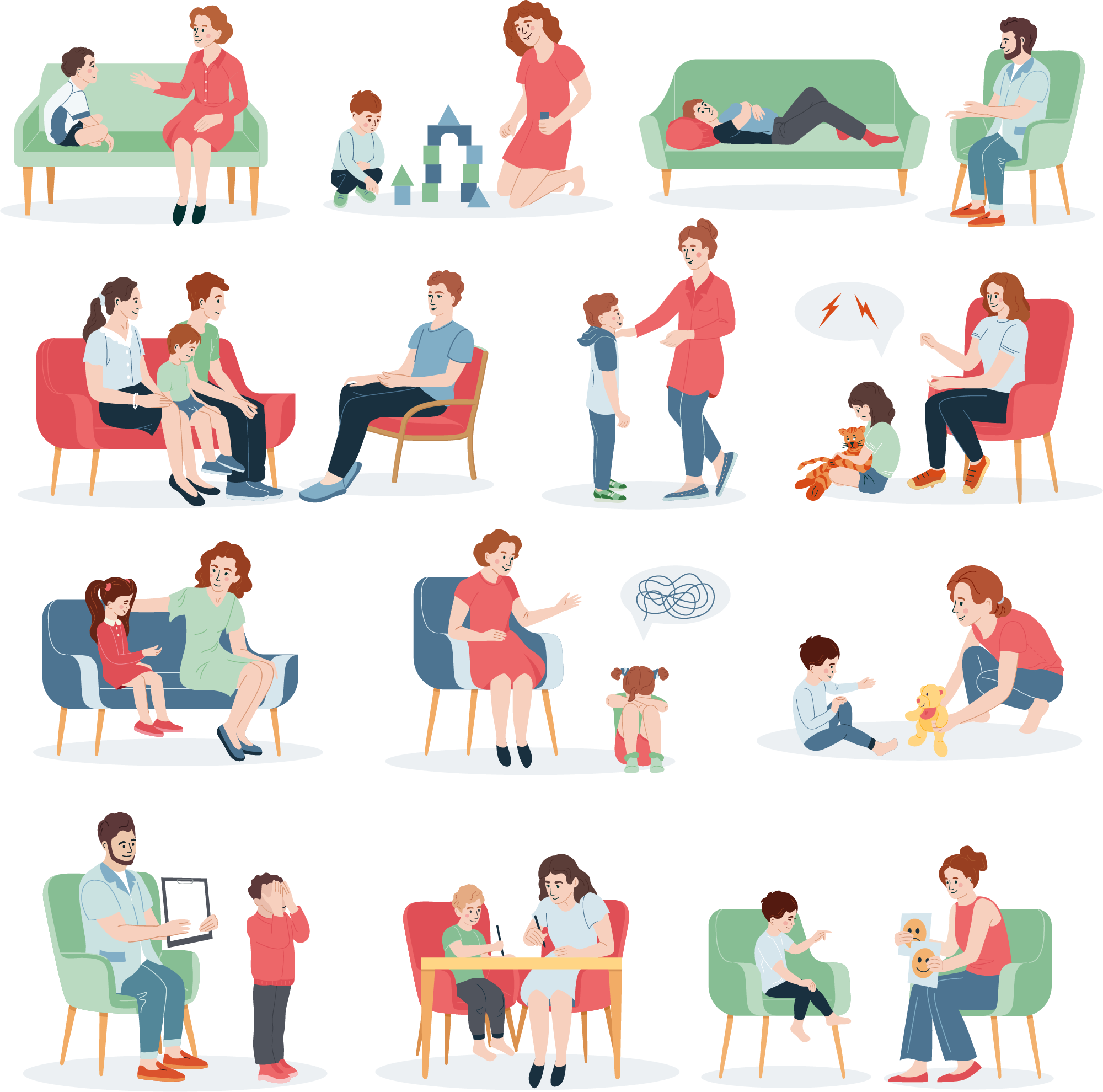 на уровне основного среднего образования - 
адаптация к новым условиям обучения, развитие познавательной и учебной деятельности обучающихся и воспитанников, поддержка в решении задач личностного и ценностно-смыслового саморазвития и самосознания, формирование устойчивости к познавательным процессам;
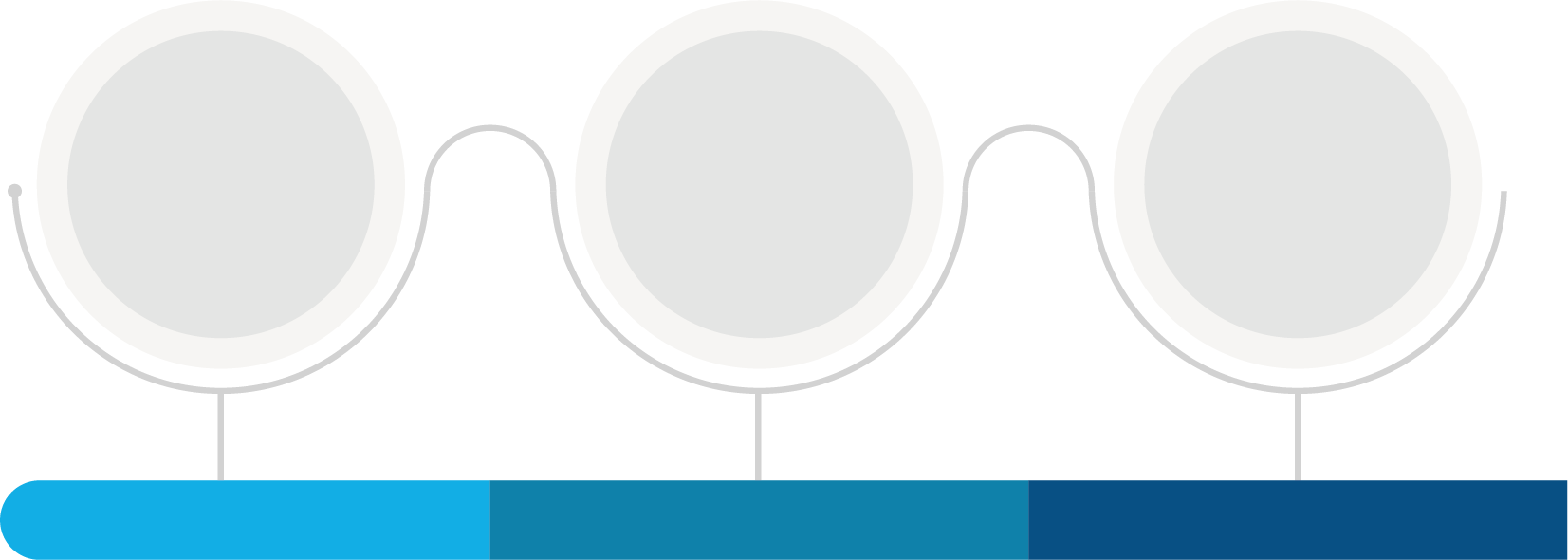 2
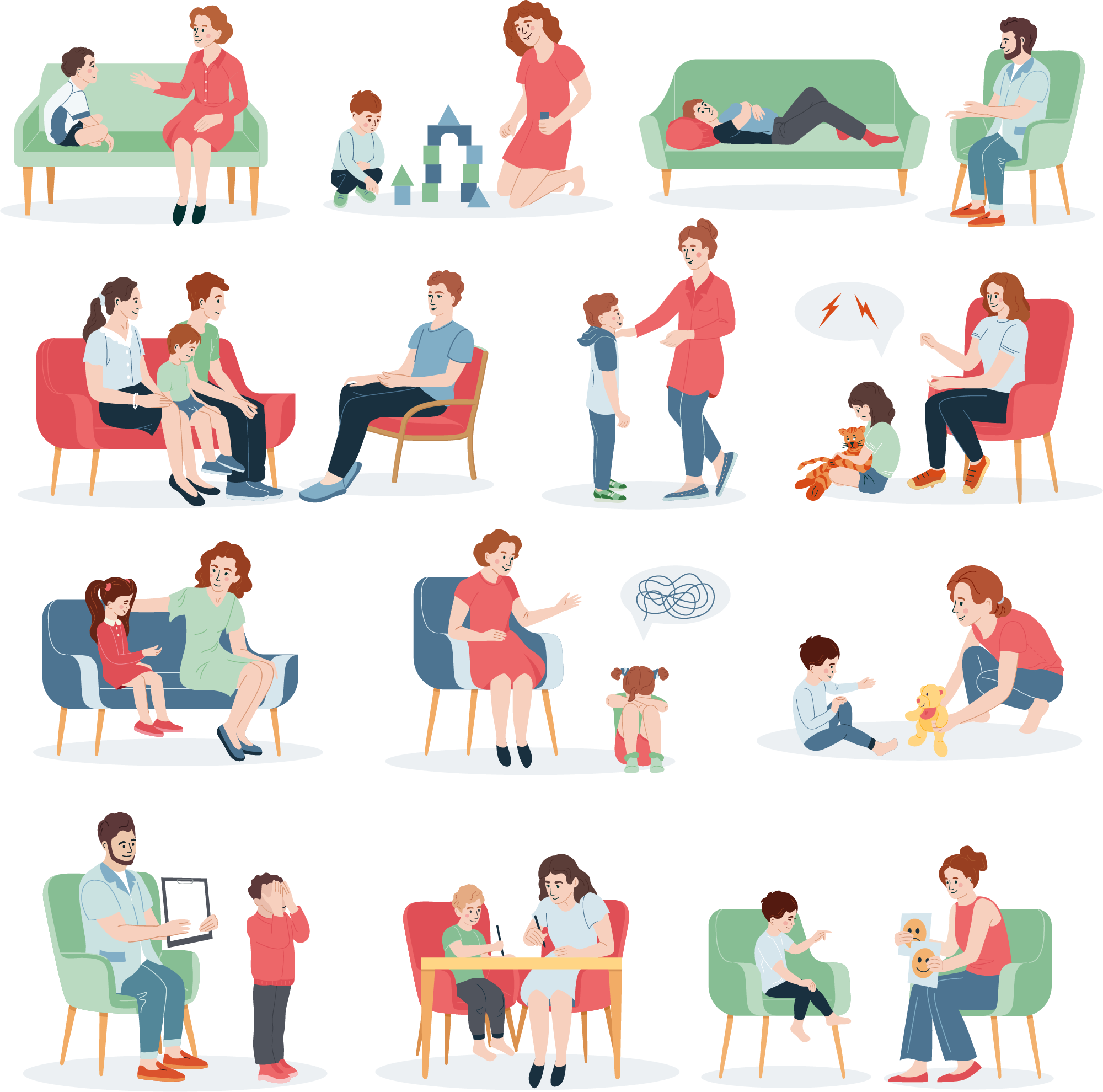 на уровне общего среднего образования –
оказание помощи обучающемуся и воспитаннику в самоопределении и личностной идентичности, профильной ориентации, содействие развитию способности целеполагания и принятия самостоятельных решений, формированию устойчивого мировоззрения.
3
Деятельность психологической службы обеспечивается руководителем организаций среднего образования.
Структура, состав специалистов, годовой план работы определяется типом, видом и задачами организаций среднего образования.
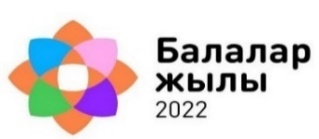 В состав психологической службы организации среднего образования входят
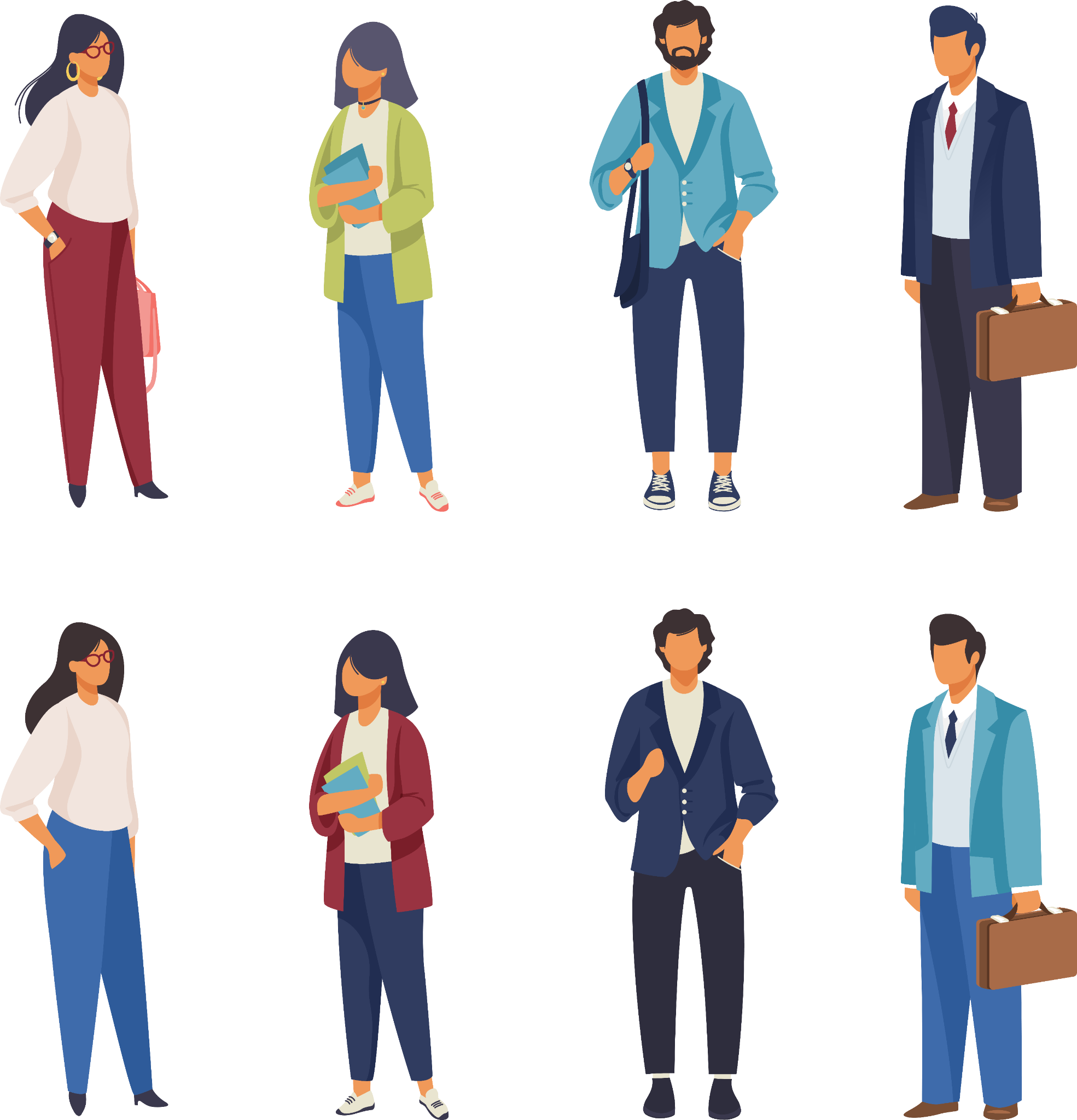 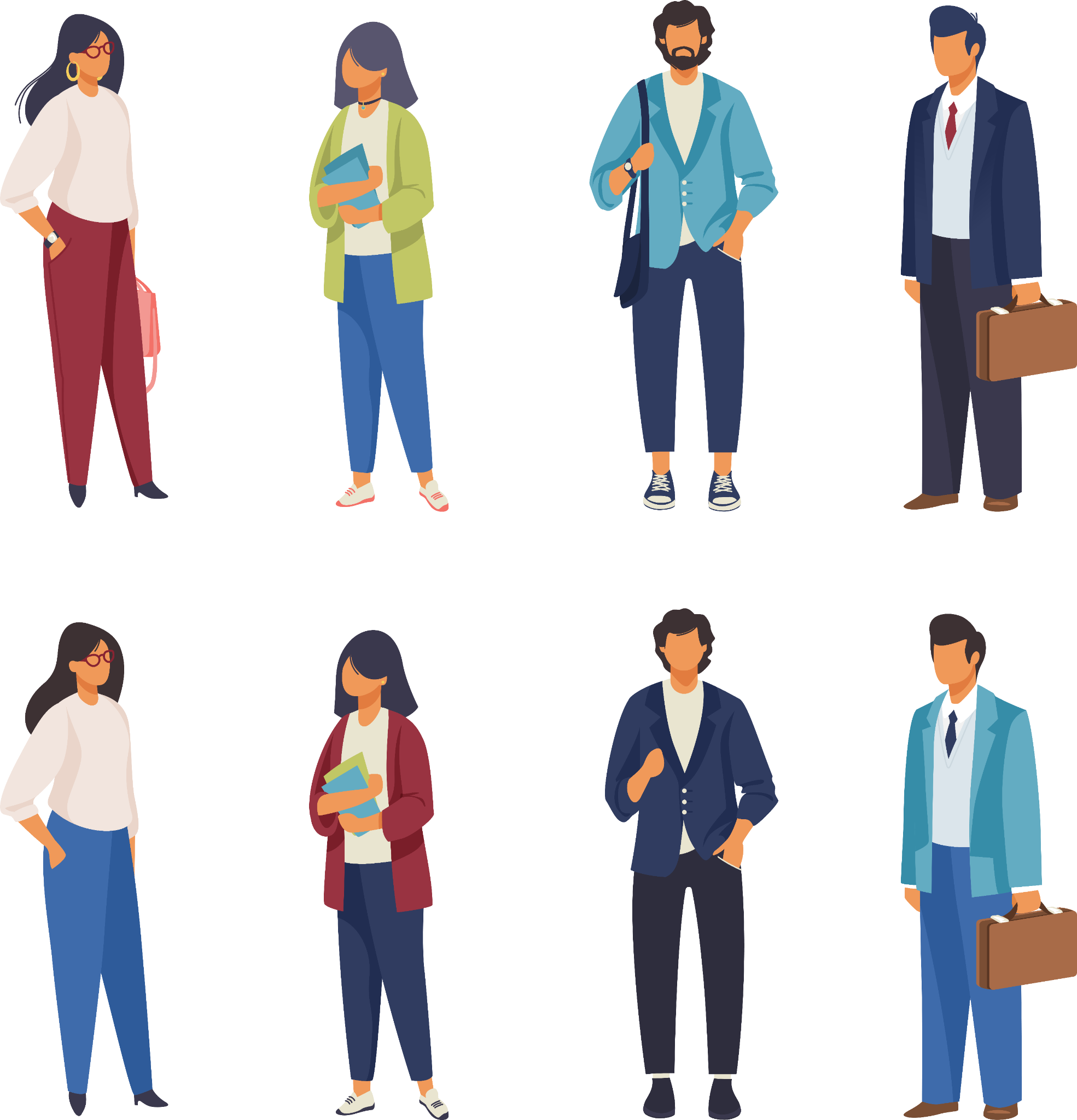 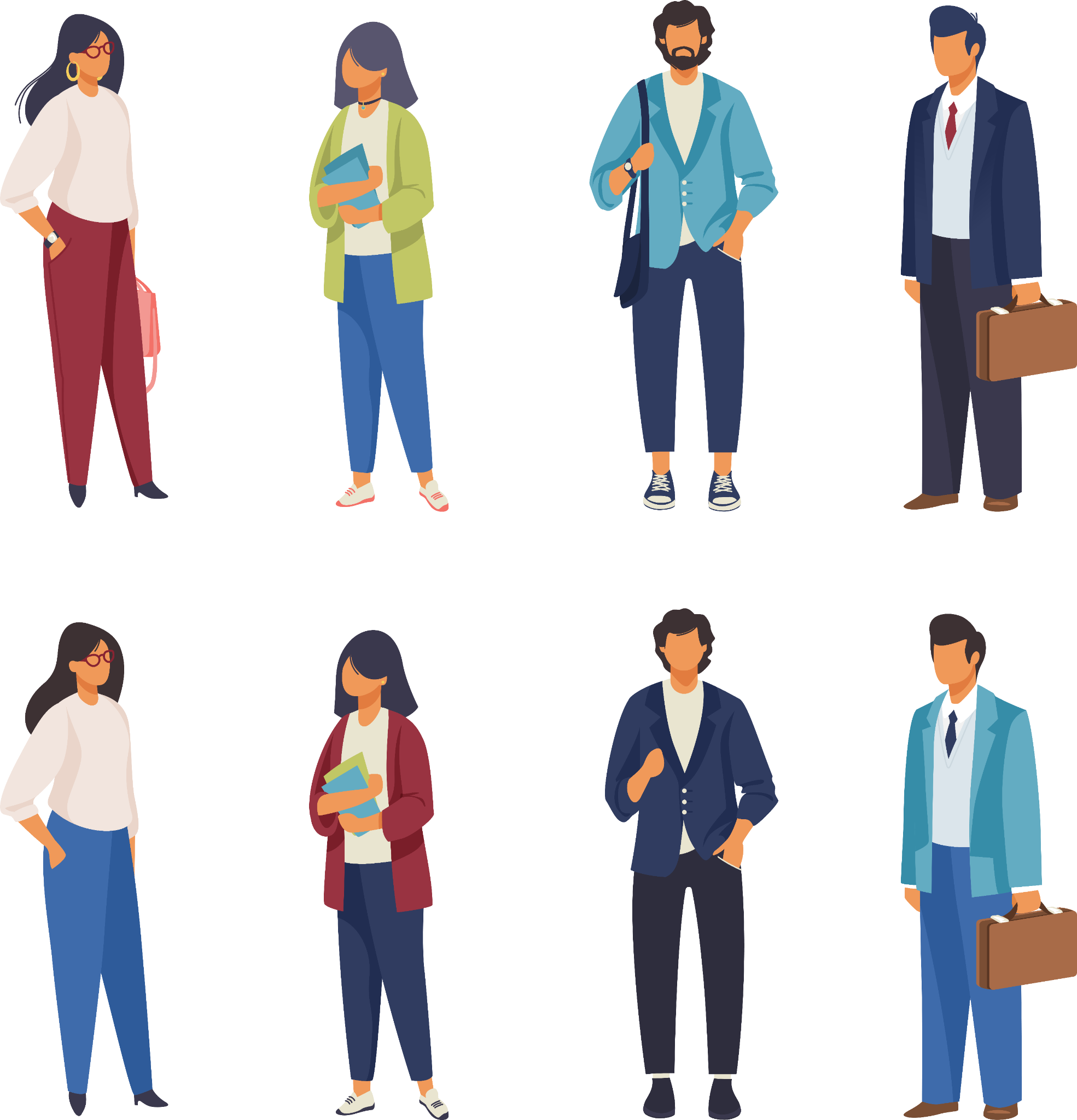 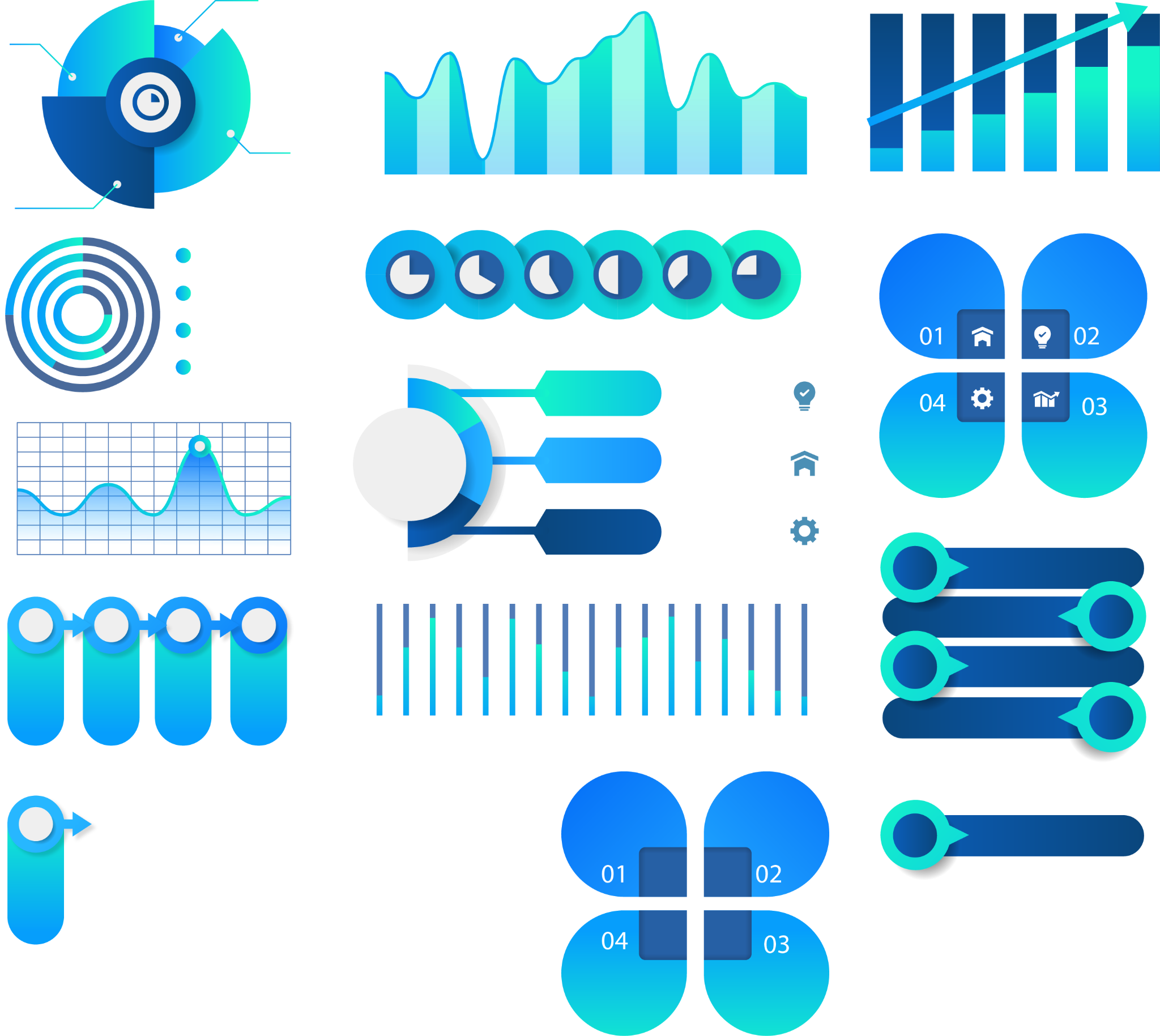 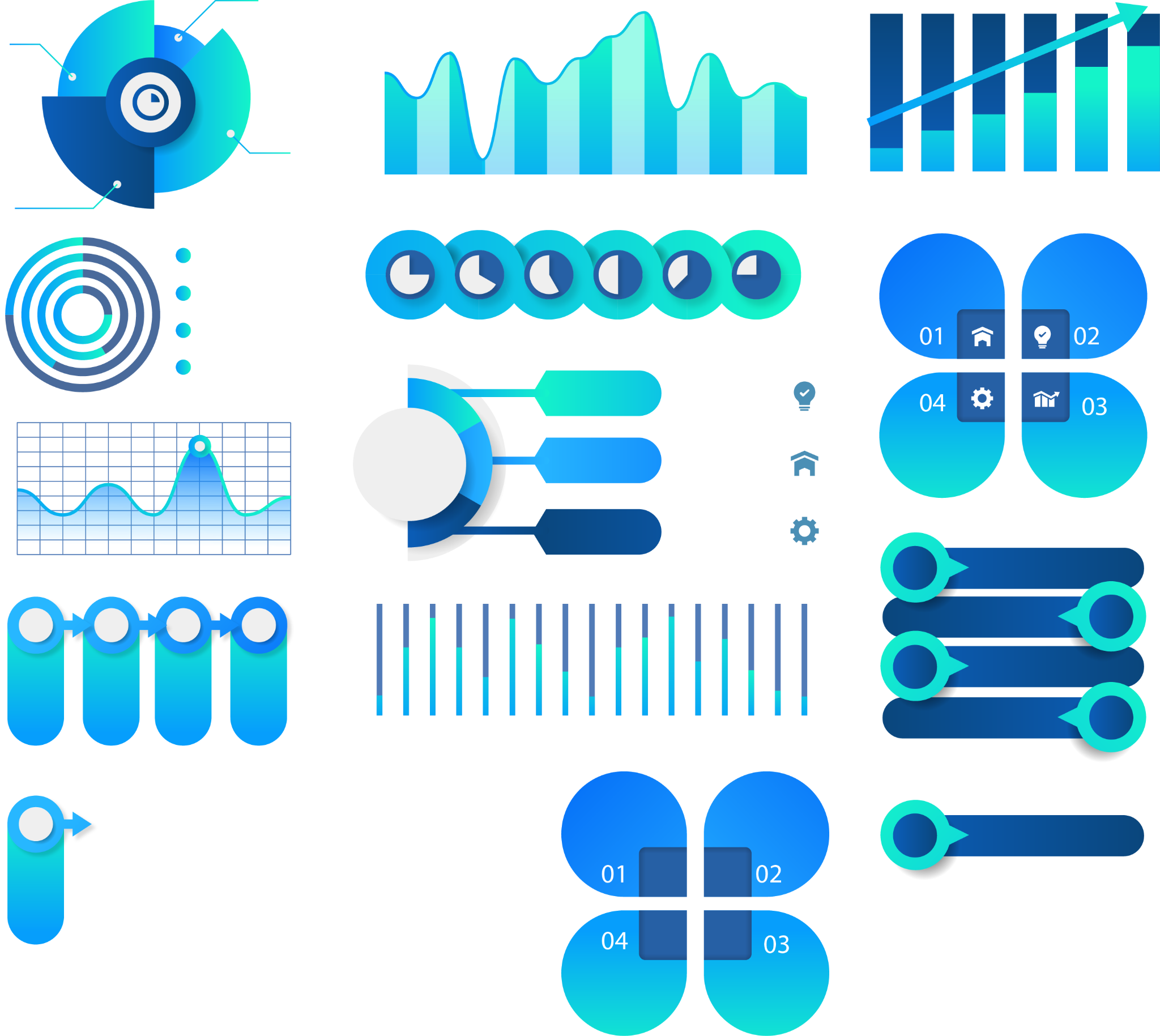 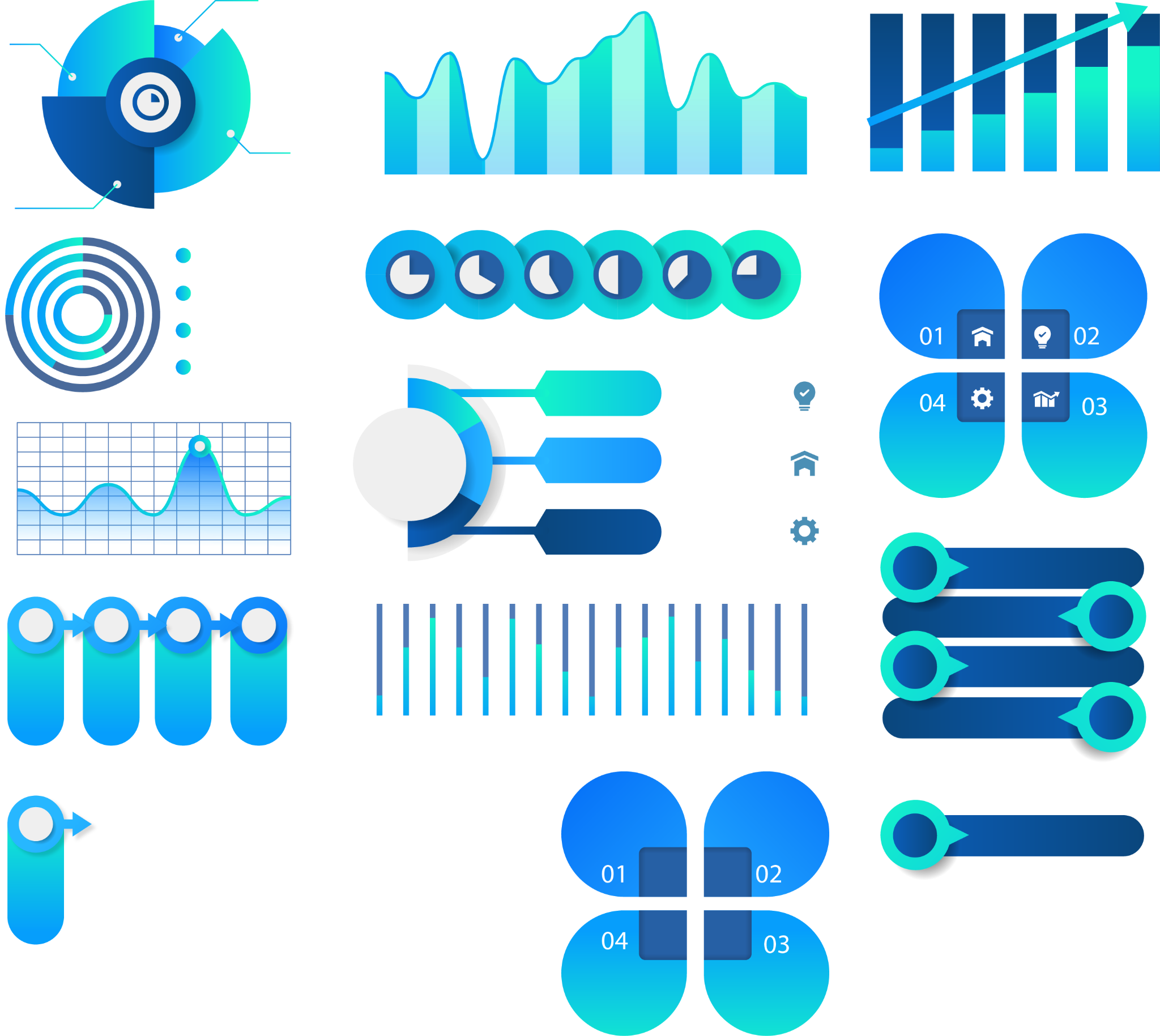 1
2
3
заместитель руководителя (директора) организации 
среднего образования
педагог-психолог 
(в соответствии 
со штатным расписанием)
социальный педагог
Состав психологической службы регулируется и утверждается приказом руководителя организации среднего образования.
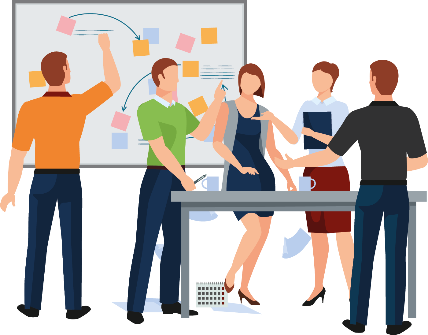 Классные руководители, воспитатели, кураторы, педагоги-предметники, медицинские работники участвуют в процессе психолого-педагогического сопровождения обучающихся и воспитанников и взаимодействуют с родителями и иными законными представителями в соответствии с должностными обязанностями.
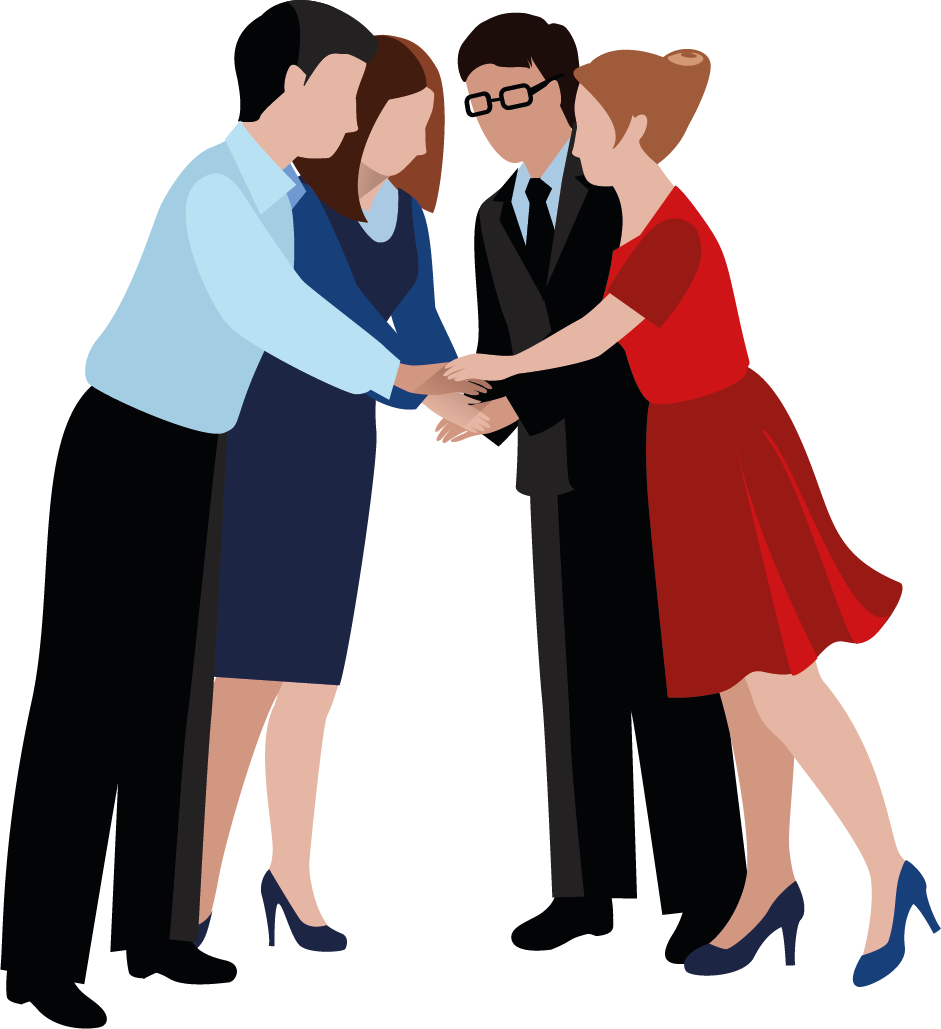 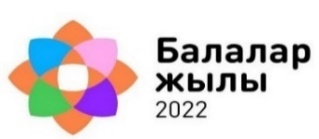 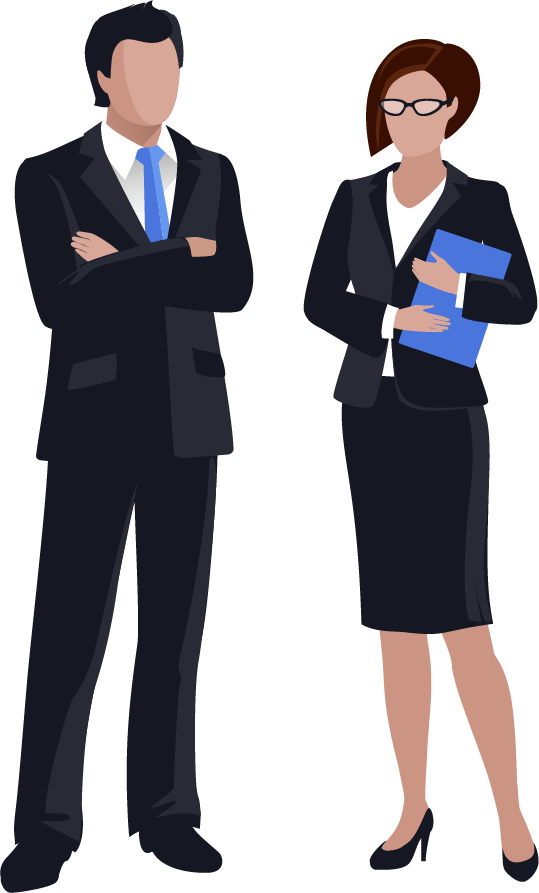 Должностные обязанности специалистов, обеспечивающих психолого-педагогическое сопровождение, осуществляются в соответствии с приказом Министра образования и науки Республики Казахстан от 13 июля 2009 года № 338 "Об утверждении Типовых квалификационных характеристик должностей педагогов" (зарегистрирован в Реестре государственной регистрации нормативных правовых актов № 5750).
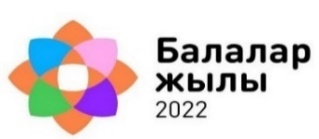 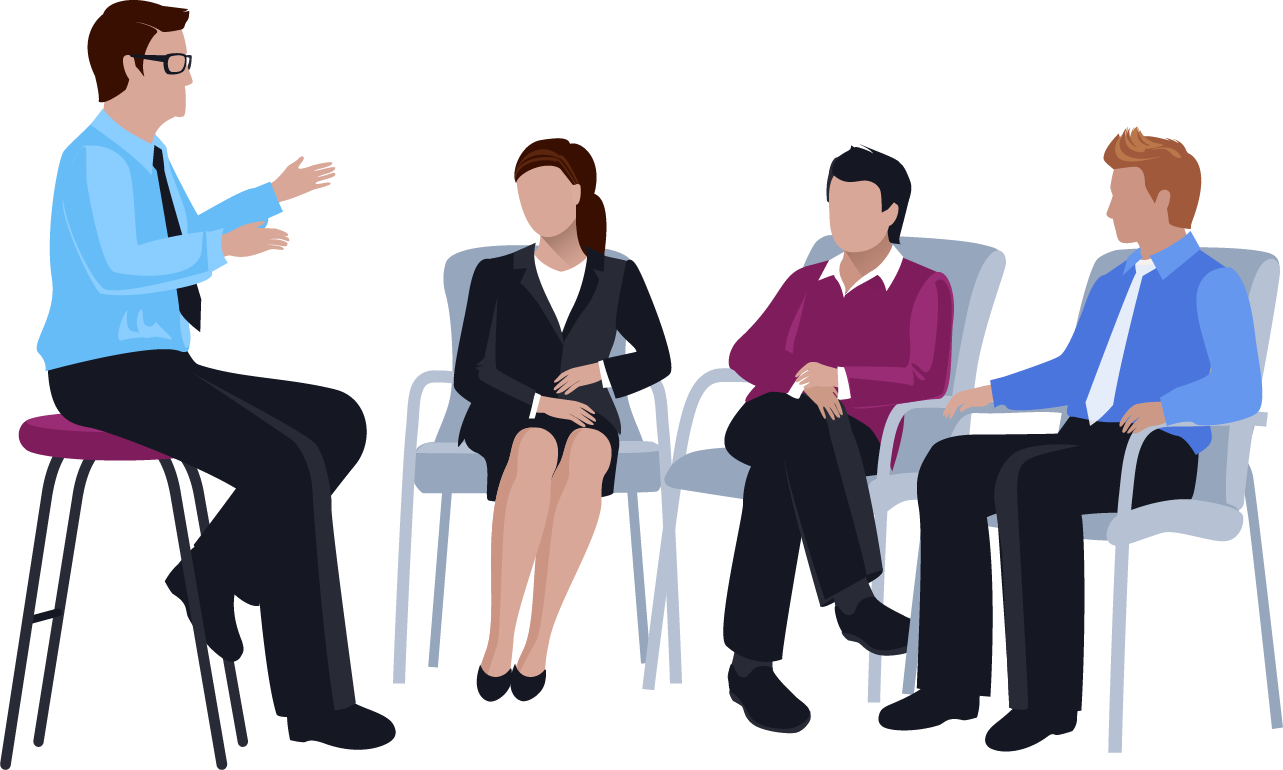 Порядок деятельности психологической
службы в организациях среднего образования
Порядок деятельности психологической службы включает:
выявление трудностей в обучении, развитии и воспитании обучающихся и воспитанников, обеспечивается путем проведения наблюдения, бесед, диагностики, а также устных или письменных обращений (запросов) от обучающихся и воспитанников, родителей или иных законных представителей и педагогов;
организация и проведение мероприятий по психолого-педагогическому сопровождению, включая интерактивные формы взаимодействия с обучающимися и воспитанниками, педагогами и родителями или иными законными представителями, педагогические советы, семинары и конференции;
1
3
обеспечение междисциплинарного взаимодействия педагогов и специалистов, оказывающих социальное и психолого-педагогическое сопровождение;
4
оказание обучающимся и воспитанникам индивидуального или группового социального и психолого-педагогического сопровождения;
2
формирование условий для успешной социализации, осознанного выбора профессиональной направленности, профильной учебной траектории и индивидуального образовательного пространства обучающихся и воспитанников.
5
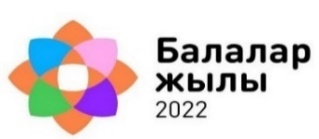 Деятельность психологической службы осуществляется с учетом:
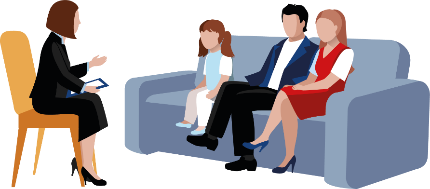 1
5
соблюдения профессиональной этики;
конфиденциальности информации 
с соблюдением прав и интересов ребенка;
2
эмпатии и уважения к личности ребенка;
исключение возможности нанесения вреда здоровью, чести и достоинству обучающихся, воспитанников, родителей или иных законных представителей, педагогов;
6
3
индивидуальных и возрастных особенностей обучающегося и воспитанника;
научности, комплексности, последовательности, поэтапности и непрерывности сопровождения обучающихся и воспитанников в образовательном процессе.
7
4
интеграции психологических и педагогических знаний;
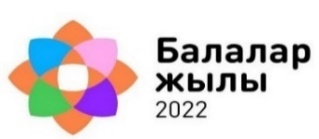 Педагог-психолог осуществляет свою деятельность 
по следующим направлениям:
диагностическое, консультативное, развивающее (коррекционное), психолого-педагогическое просвещение и организационно-методическое:
диагностическое направление
предусматривает индивидуальную и групповую деятельность, психолого-педагогическое изучение обучающихся и воспитанников на протяжении всего периода обучения, определение их индивидуальных особенностей и склонностей, потенциальных возможностей в процессе обучения и воспитания, в профессиональном самоопределении, а также выявление причин и механизмов нарушений в обучении, развитии, социальной адаптации;
развивающее (коррекционное) направление
предусматривает индивидуальную работу с обучающимися и воспитанниками по формированию мотивации к новым знаниям, навыкам и умениям, возможностям их приобретения, проявления в учебной и познавательной деятельности. Включает организацию работы с выявленными сложностями в обучении и проблемами поведения, выявляемые в процессе диагностики; в преодолении трудностей в усвоении учебного материала на основе комплексного взаимодействия педагога-психолога с педагогами-предметниками, социальным и специальными педагогами, проведение коррекции психического и (или) физического состояния обучающихся и воспитанников с особыми образовательными потребностями
консультативное направление 
предусматривает индивидуальную и групповую деятельность, в форме оказания помощи участникам образовательного процесса: в осознании ими природы или причин возникающих затруднений, в анализе и решении психологических проблем, в актуализации личностных особенностей; содействие сознательному и активному присвоению нового социального опыта; помощь в формировании новых установок и принятии собственных решений; решение различного рода психологических проблем, связанных с трудностями в межличностных отношениях, самосознании и саморазвитии
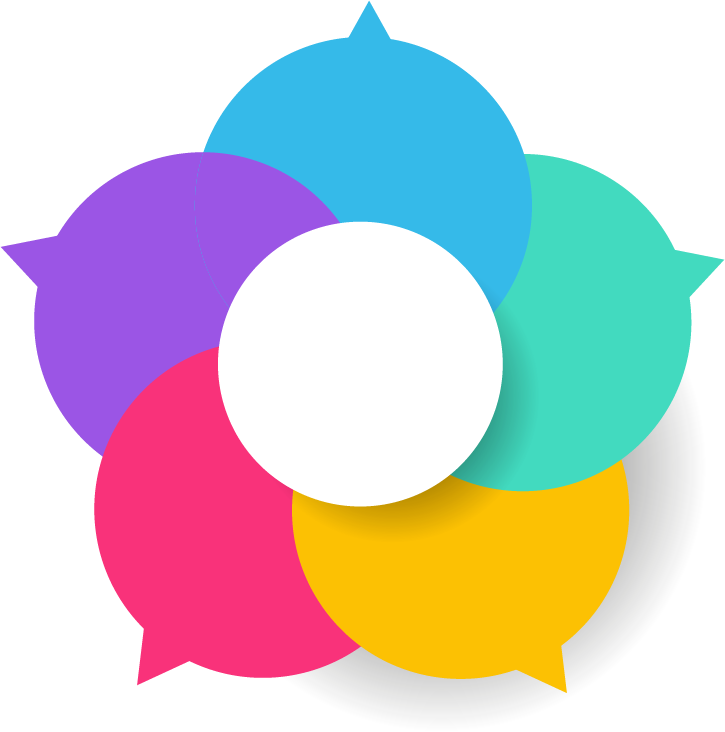 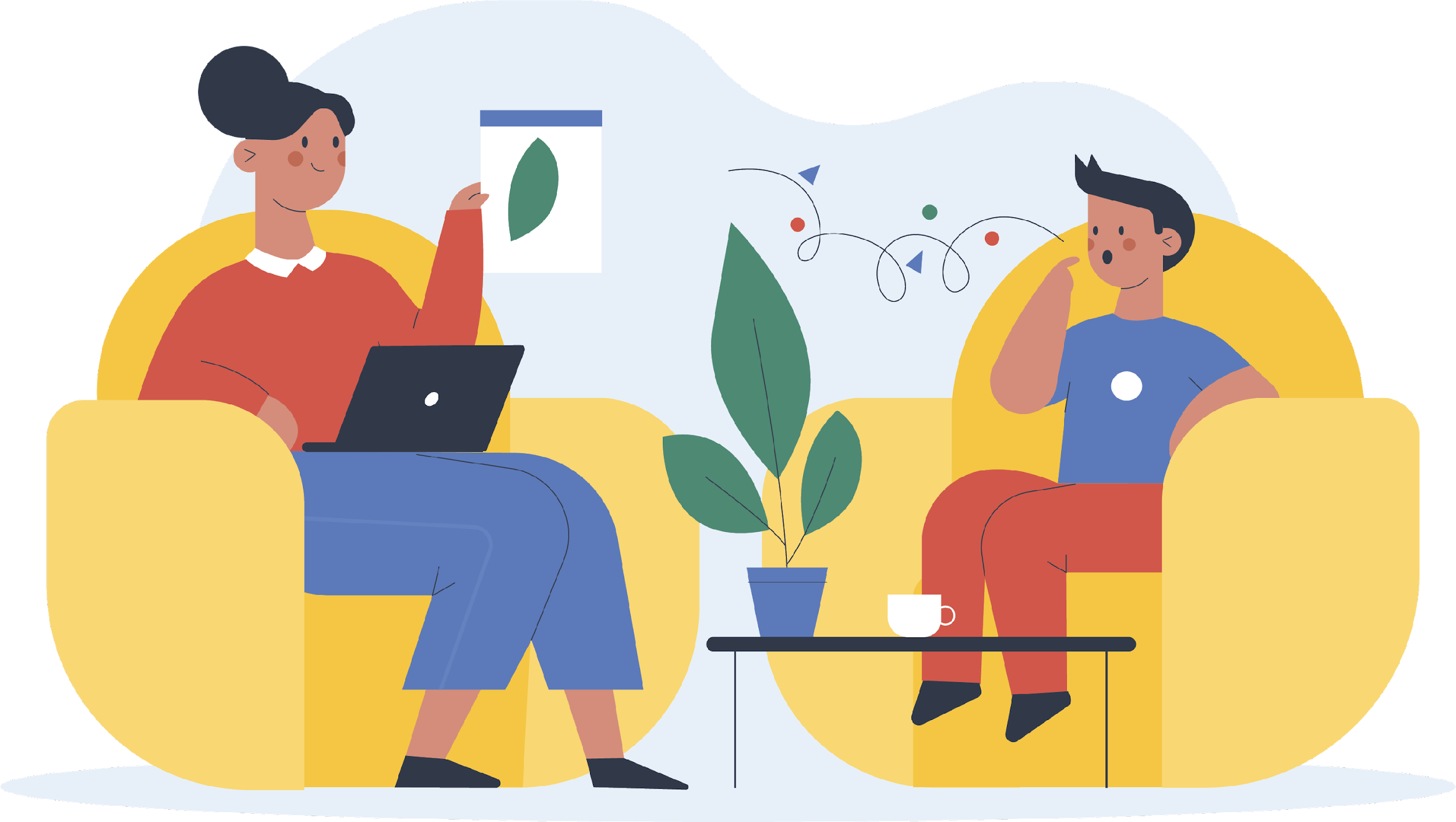 организационно-методическое направление
предусматривает проведение организационно-методической и научно-методической работы: мониторинг условий образовательной и развивающей среды, анализ результатов социального, психолого-педагогического сопровождения и разработка рекомендаций по его сопровождению, выработка междисциплинарного подхода в сопровождении обучающихся и воспитанников; изучение достижений отечественной и зарубежной науки и практики по психолого-педагогическому, социальному сопровождению в организациях среднего образования, семинарах-практикумах, конференциях; организация и проведение семинаров, тренингов и консультаций по овладению технологиями психолого-педагогического и социального сопровождения обучающихся и воспитанников
психолого-педагогическое просвещение
предусматривает содействие личностному профессиональному росту, самоопределению обучающихся и воспитанников, педагогов; содействие формированию потребности у педагогов, родителей и иных законных представителей в психолого-педагогических знаниях и желании использовать их для исключения затруднений в обучении, воспитании и развитии обучающихся и воспитанников (классные часы, семинары, родительские собрания, педагогические советы, интерактивные методы и лектории для педагогов и родителей и иных законных представителей)
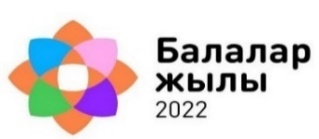 Оценка особых образовательных потребностей, обучающихся и воспитанников осуществляется в соответствии с приказом Министра образования и науки Республики Казахстан от 12 января 2022 года № 4 "Об утверждении правил оценки особых образовательных потребностей" (зарегистрирован в Реестре государственной регистрации нормативных правовых актов под № 26618).
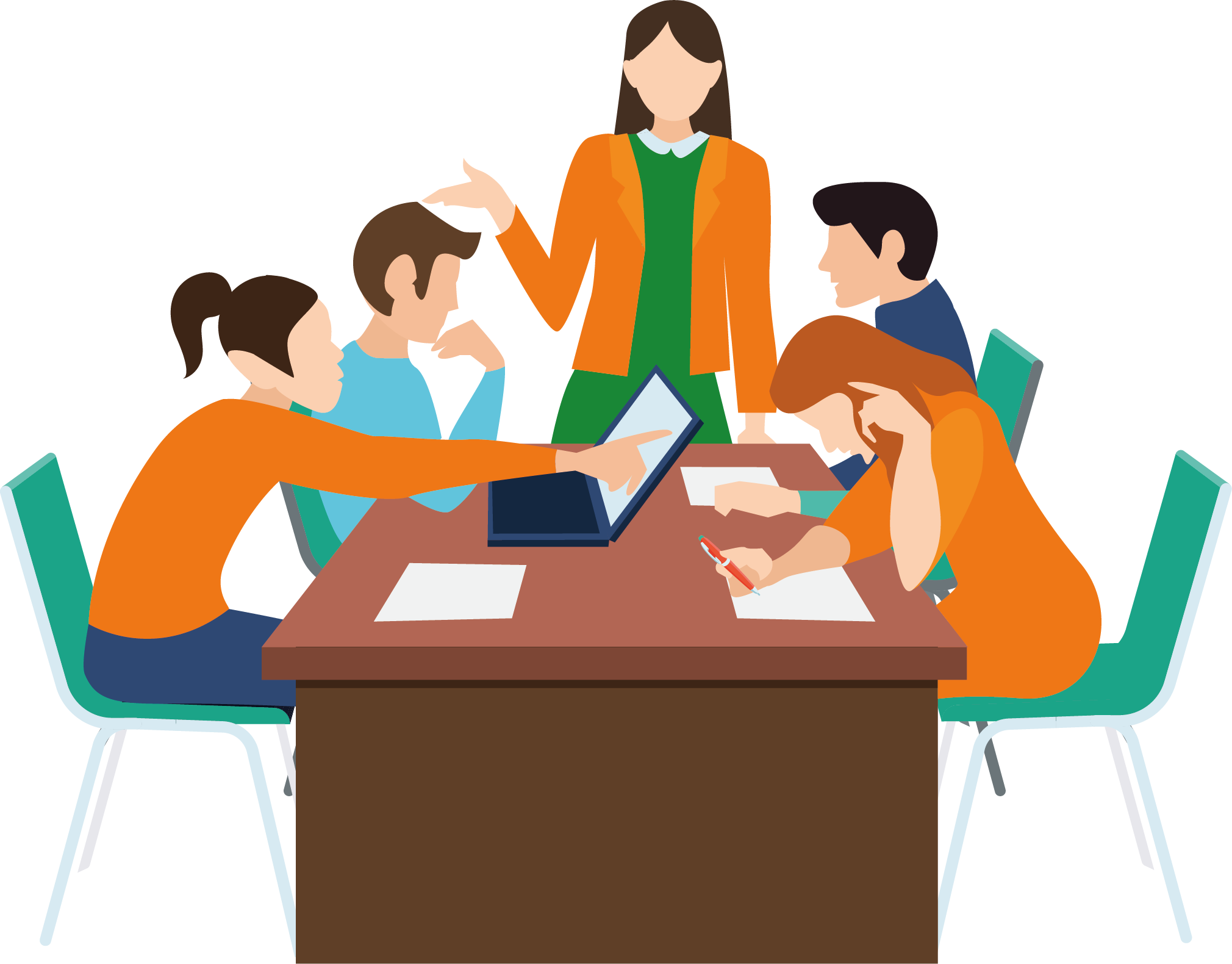 Психолого-педагогическое сопровождение обучающихся и воспитанников с особыми образовательными потребностями осуществляется в соответствии с приказом Министра образования и науки Республики Казахстан от 12 января 2022 года № 6 "Об утверждении правил психолого-педагогического сопровождения в организациях образования" (зарегистрирован в Реестре государственной регистрации нормативных правовых актов под № 26513).
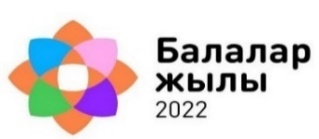 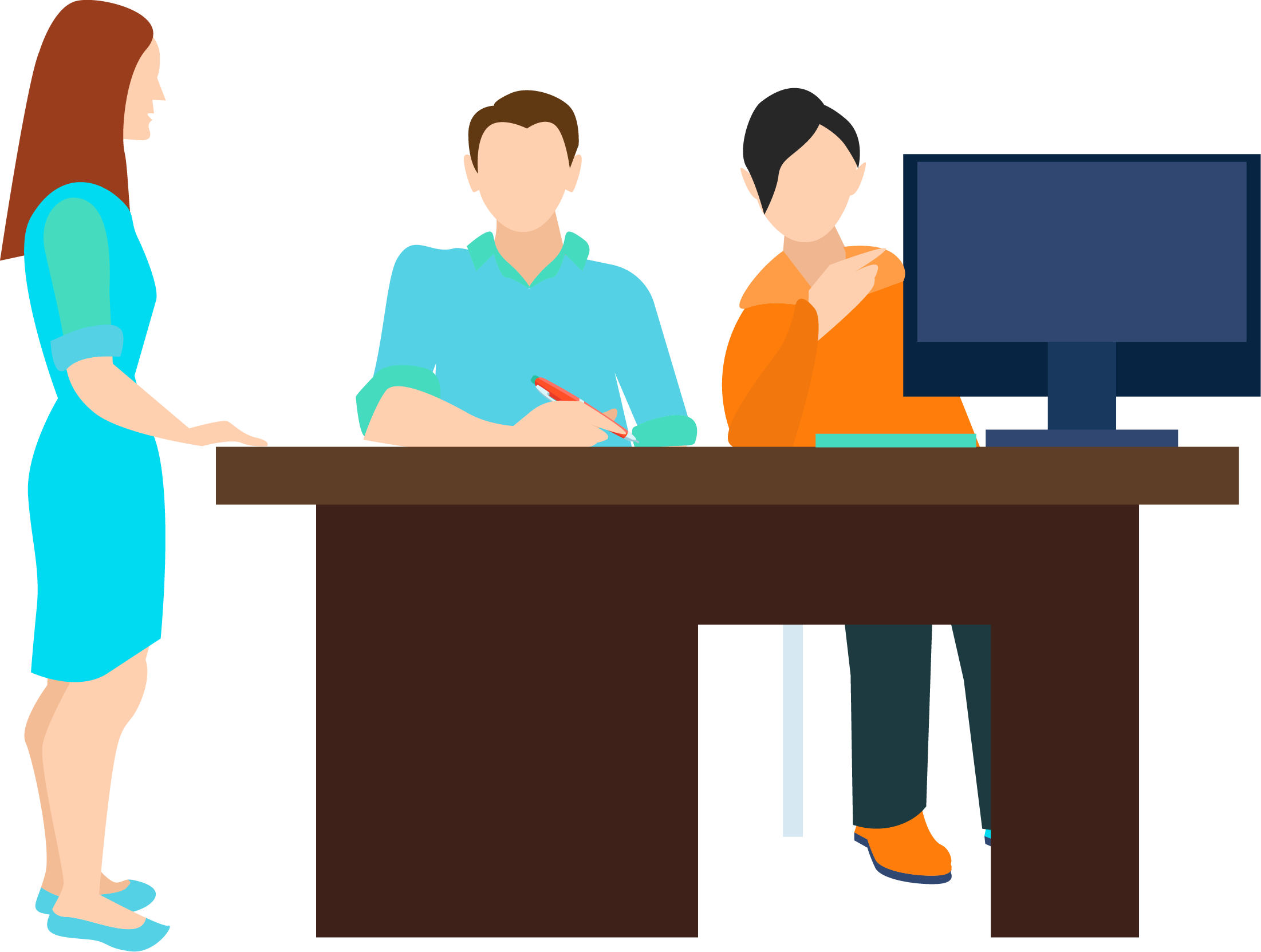 Для организации деятельности специалистов, входящих в состав психологической службы, предоставляются кабинеты, оснащенные оборудованием и мебелью в соответствии с приказом Министра образования и науки Республики Казахстан от 22 января 2016 года №70 "Об утверждении норм оснащения оборудованием и мебелью организаций дошкольного, среднего образования, а также специальных организаций образования" (зарегистрирован в Реестре государственной регистрации нормативных правовых актов под № 13272).
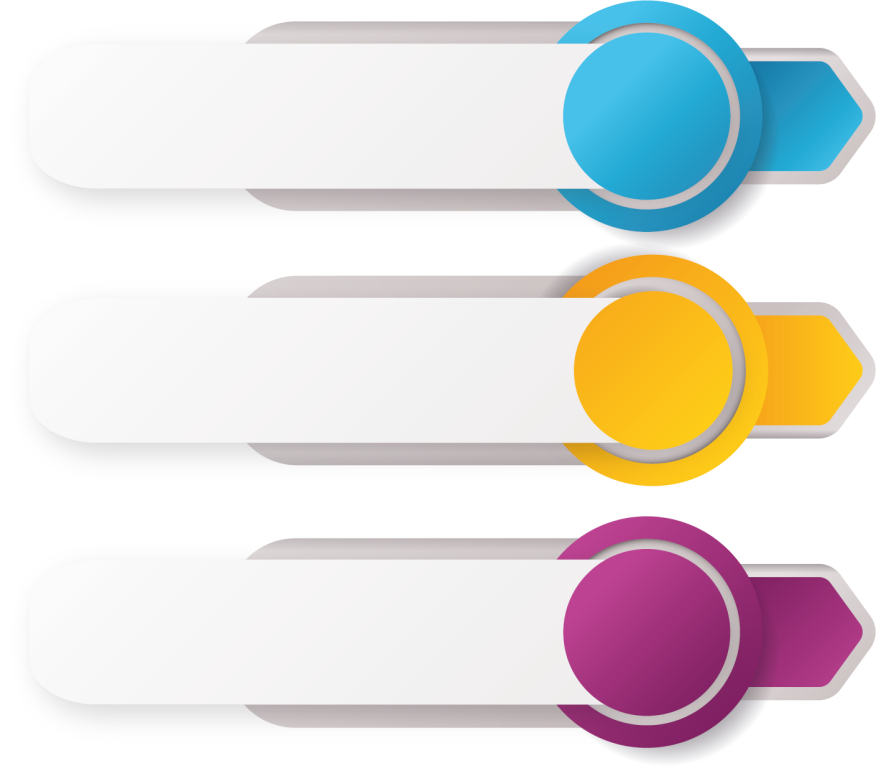 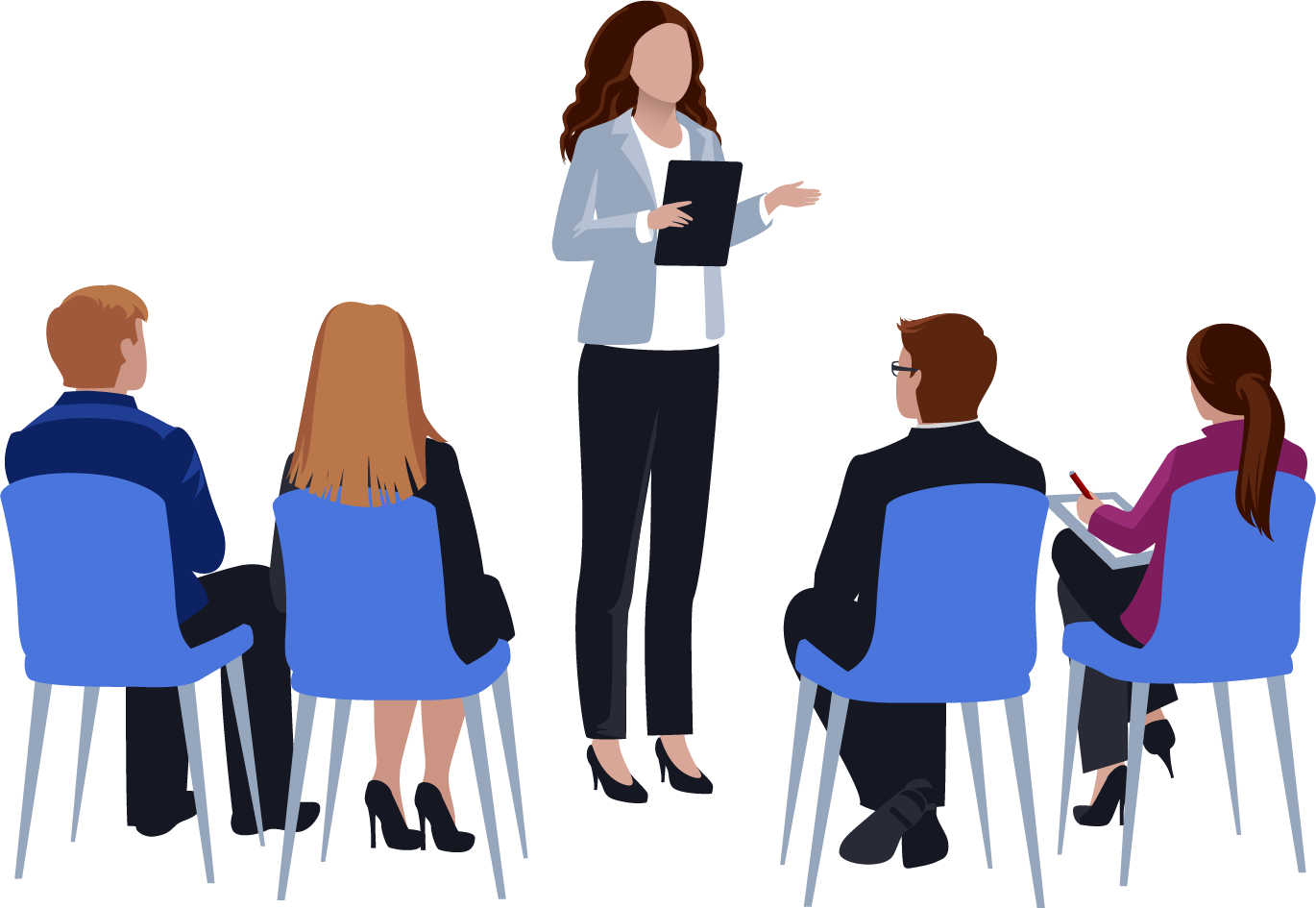 Специалистами, входящими в состав психологической службы, осуществляется учетная документация в соответствии с приказом Министра образования и науки Республики Казахстан от 6 апреля 2020 года № 130 "Об утверждении перечня документов обязательных для ведения педагогами организаций среднего, технического и профессионального, после среднего образования и их формы" (зарегистрирован в Реестре государственной регистрации нормативных правовых актов под № 20317).
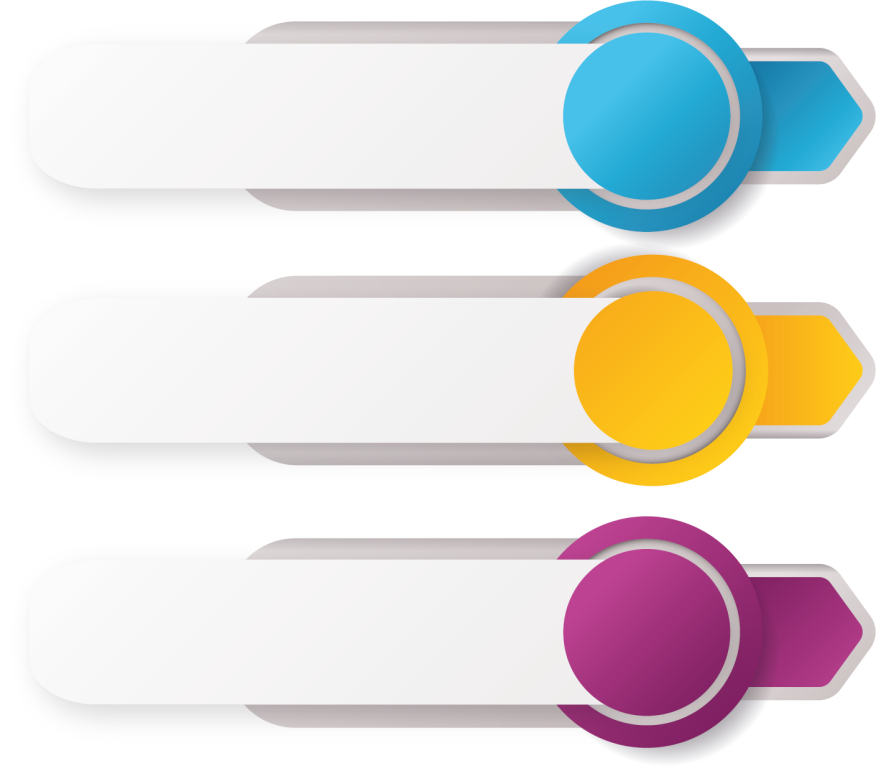 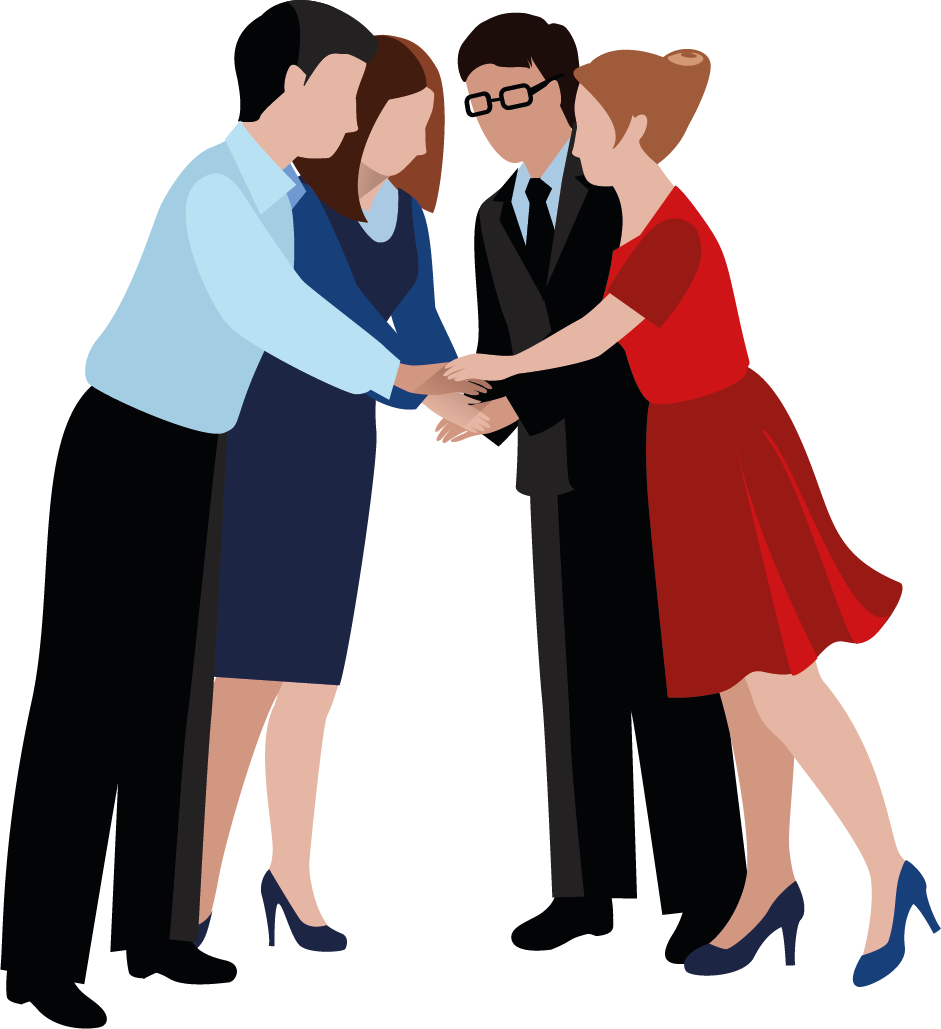 Психологическая диагностика, консультирование и тренинги (групповые, индивидуальные) с обучающимися и воспитанниками проводятся с письменного согласия родителей и иных законных представителей согласно приложению № 2 к приказу Министра образования и науки Республики Казахстан от 28 января 2016 года № 93 "Об утверждении форм типового договора оказания образовательных услуг для дошкольных организаций, организаций среднего, технического и профессионального, после среднего образования, типового договора на проведение профессиональной практики и типового договора о дуальном обучении для организаций технического и профессионального, после среднего образования" (зарегистрирован в Реестре государственной регистрации нормативных правовых актов под № 13227).
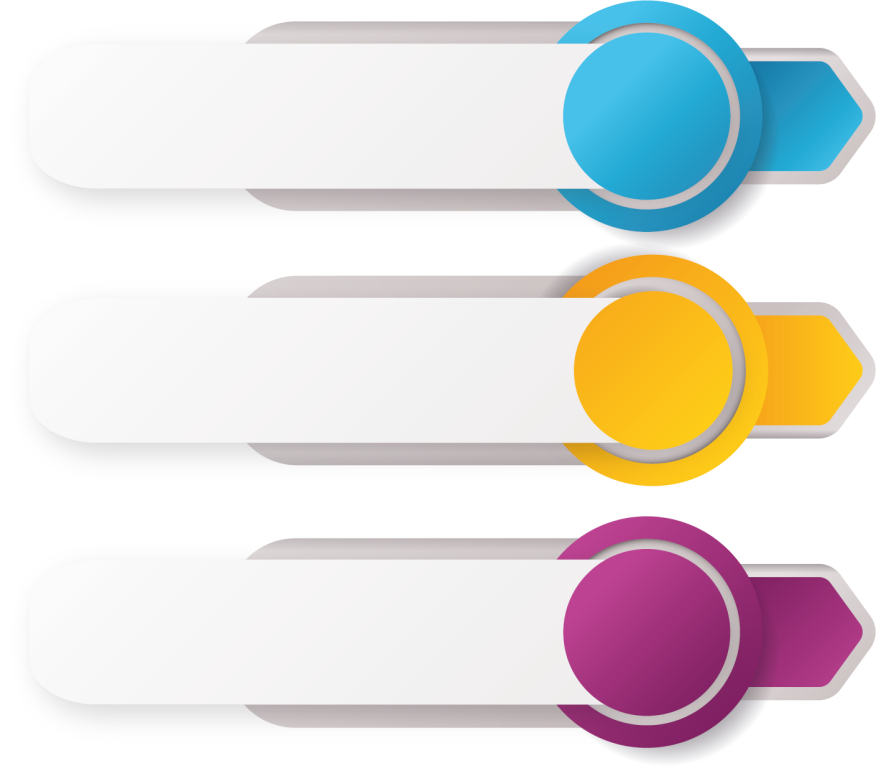 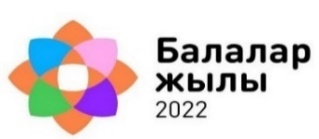 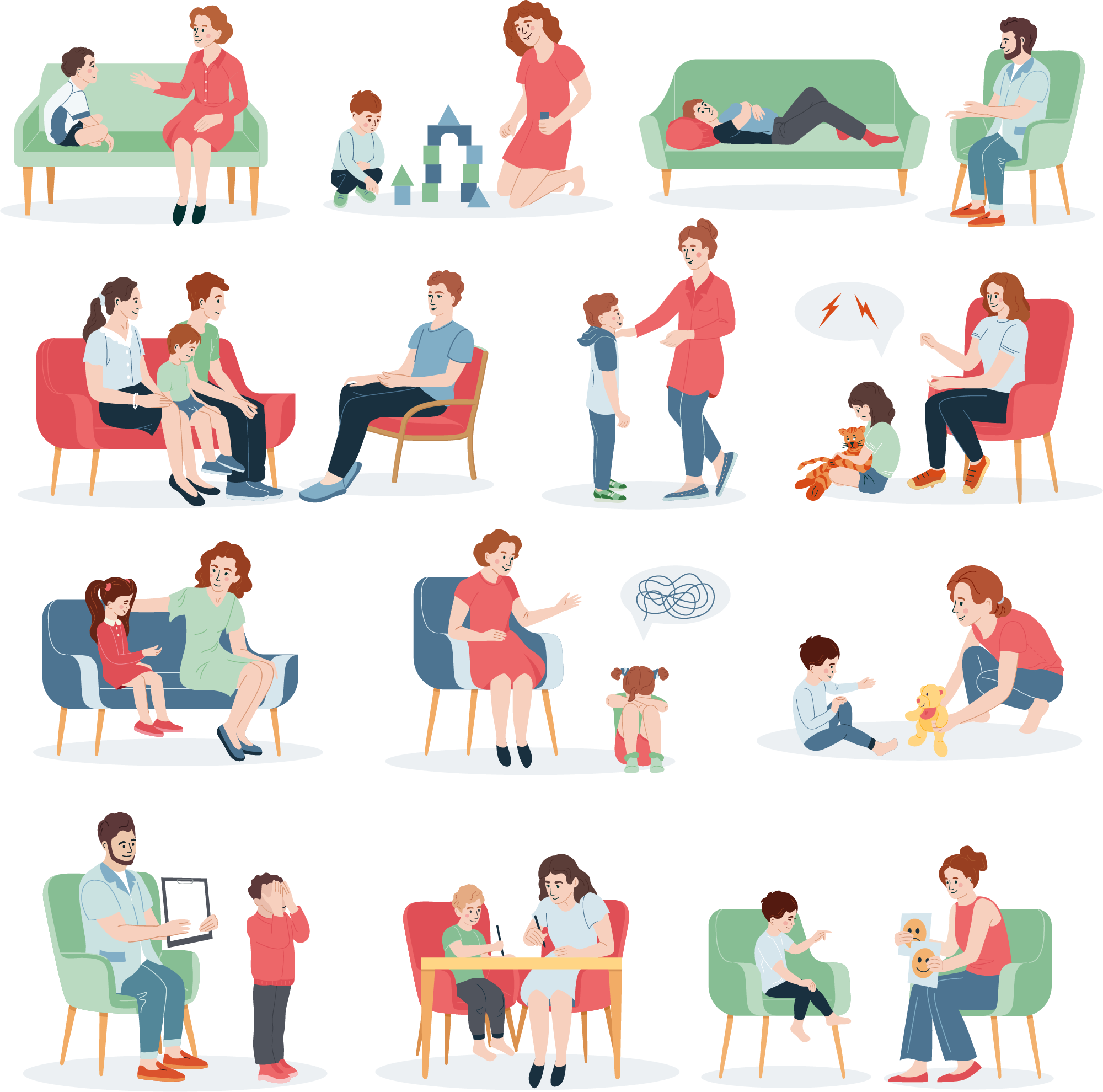 При обращении обучающихся и воспитанников к специалистам, 
обеспечивающим психолого-педагогическое сопровождение:
обучающийся или воспитанник по собственному желанию письменно либо устно обращается к классному руководителю, педагогу-психологу, социальному педагогу, педагогам-предметникам, в администрацию организации среднего образования по вопросам своего личного состояния, поведения, сложностей, возникающих в процессе его обучения, воспитания и развития, а также ситуаций, причиняющих вред его социальному или психологическому благополучию и здоровью, нарушению его прав и интересов;
1
2
обращение обучающегося или воспитанника регистрируется и рассматривается специалистами психологической службы;
3
педагог-психолог письменно согласовывает с родителями или иными законными представителями график, формат оказания и проведения психологической помощи, необходимые для восстановления психологического благополучия обучающегося и воспитанника по психолого-педагогической диагностике, консультированию и коррекции;
4
по итогам проведенной диагностической работы педагог-психолог определяет причину сложившейся ситуации, составляет психолого-педагогическое заключение и рекомендации, совместно со специалистами психолого-педагогического сопровождения разрабатывает план индивидуальной работы, который утверждается первым руководителем организаций среднего образования;
5
выполнение рекомендаций и программы индивидуального плана осуществляются согласно установленному графику.
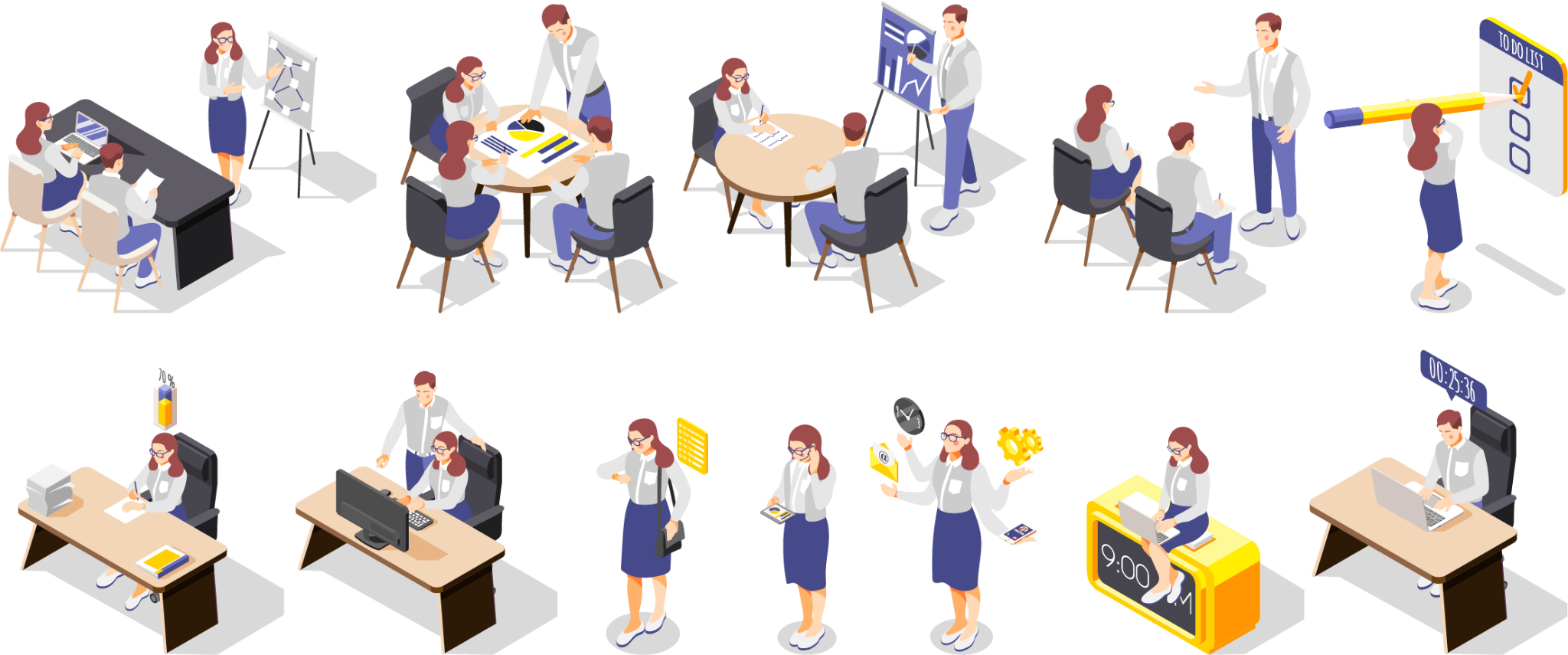 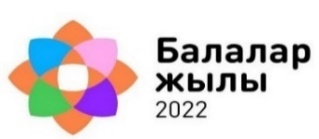 Порядок действий при обращениях родителей или иных законных представителей к специалистам, обеспечивающим психолого-педагогическое сопровождение:
родитель или иной законный представитель в письменной или устной форме обращается по вопросу психологического состояния, поведения обучающегося или воспитанника в процессе его обучения, развития и воспитания, проблем детско-родительских отношений к классному руководителю, педагогу-психологу, социальному педагогу, педагогам-предметниками, в администрацию организации среднего образования;
на первичной встрече специалисты психологической службы проводят беседу c родителем или иным законным представителем, формируют представление о причинах возникновения или изменения состояния, или поведения обучающегося или воспитанника, определяют формы и методы востребованной социальной, психолого-педагогической диагностики, консультирования, коррекции, поддержки или сопровождения;
1
4
специалистом психологической службы составляется индивидуальный план социального или психолого-педагогического сопровождения, который утверждается первым руководителем организаций среднего образования;
5
обращение родителя или иного законного представителя регистрируется и рассматривается специалистами психологической службы;
2
индивидуальный план социального и психолого-педагогического сопровождения составляется в 2-х экземплярах, письменно заверяется родителем или иным законным представителем, один экземпляр которого передается родителю или иному законному представителю, другой остается в организации среднего образования;
6
специалисты психологической службы совместно с классным руководителем изучают ситуацию, и информирует руководителя организации среднего образования, который определяет основного ответственного специалиста психологической службы;
3
при выявлении рисков психологического состояния или поведения, правовых, социальных или семейно-бытовых проблем, обучающийся или воспитанник направляется на консультацию к специалистам соответствующего профиля (в органы и организации здравоохранения, внутренних дел, социальной защиты населения, комиссию по делам несовершеннолетних и защите их прав).
7
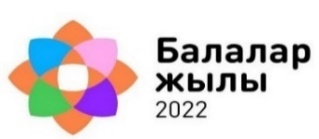 Порядок действий при обращениях педагогов 
в психологическую службу:
педагоги организаций среднего образования при обнаружении эмоционально-волевых, поведенческих рисков и трудностей в обучении и развитии у обучающихся и воспитанников, а также собственных проблем профессионального выгорания письменно или устно обращаются к специалисту психологической службы
обращение педагога регистрируется и рассматривается специалистами психологической службы
2
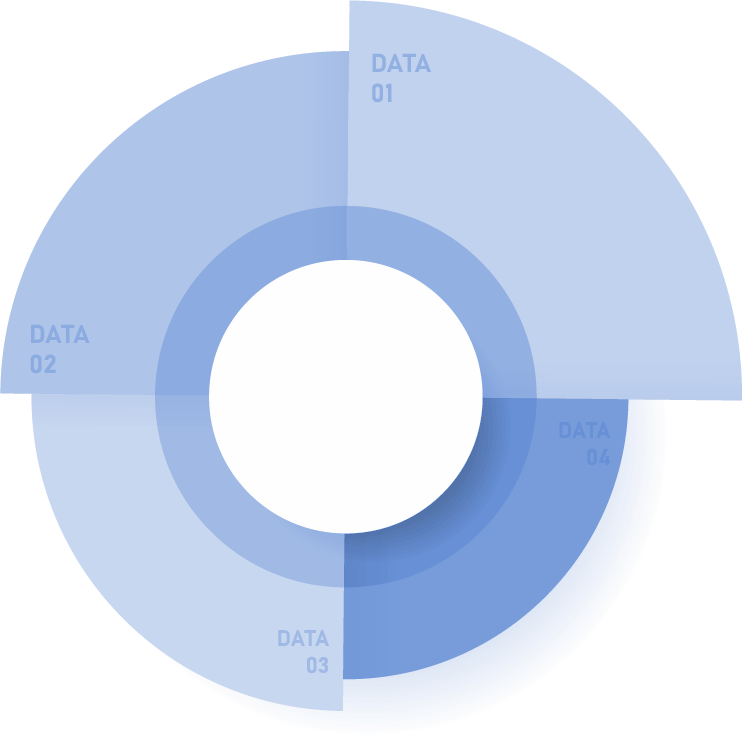 1
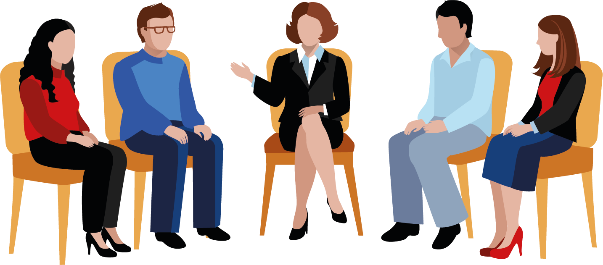 специалисты психологической службы изучают ситуацию, и информирует руководителя организации среднего образования, который определяет основного ответственного специалиста психологической службы
3
специалист психологической службы определяет формы и методы оказания социального, психолого-педагогического сопровождения
4
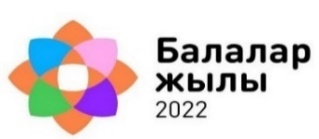 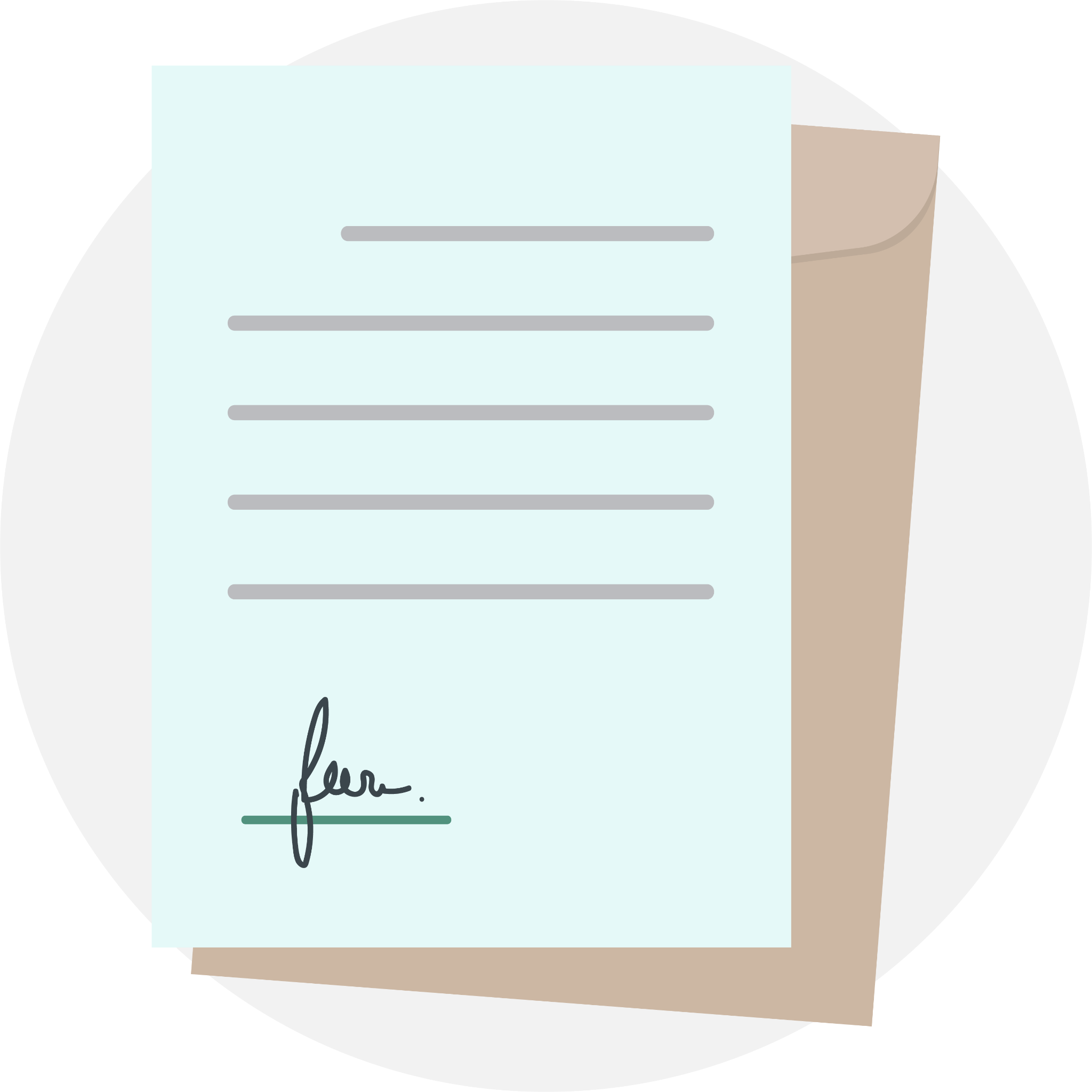 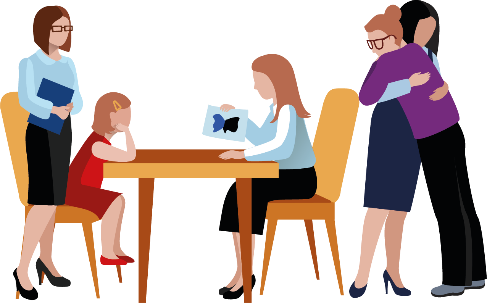 Специалисты, обеспечивающие психолого-педагогическое сопровождение, соблюдают конфиденциальность полученных данных с учетом прав и интересов обучающихся и воспитанников.
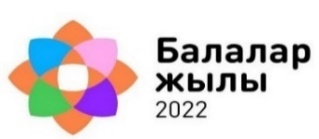 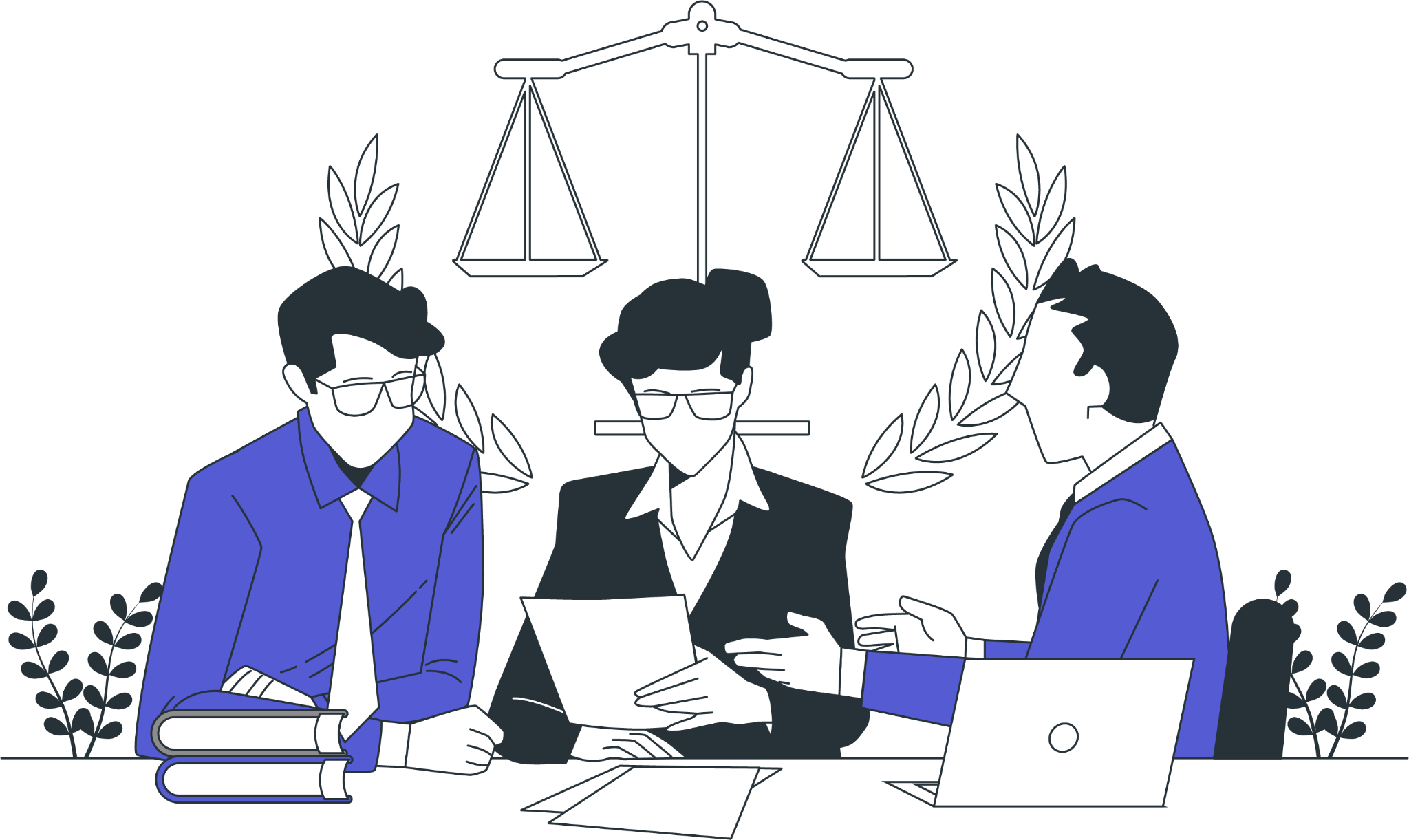 Педагоги, обеспечивающие психолого-педагогические сопровождение, в соответствии с подпунктом 10) статьи 15 Закона Республики Казахстан "О статусе педагога" своевременно письменно или устно сообщают правоохранительным органам и руководству организаций среднего образования о фактах совершения несовершеннолетними или в отношении них действий (бездействия), содержащих признаки уголовного либо административного правонарушения, в том числе ставших известными им в связи с профессиональной деятельностью в организациях образования и (или) вне организаций среднего образования.